Practical Probability
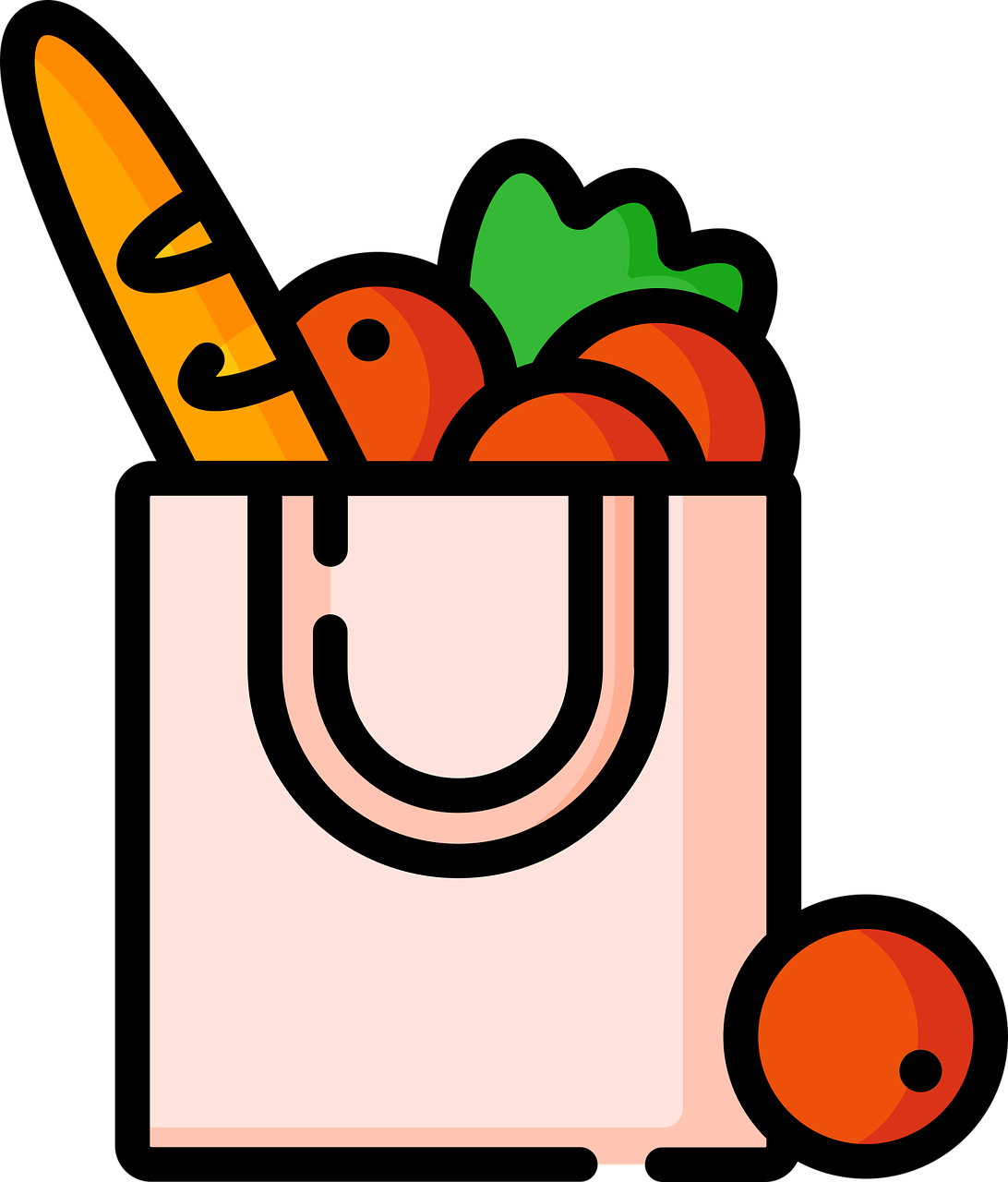 Working out the probabilities of picking fruit from a bag.
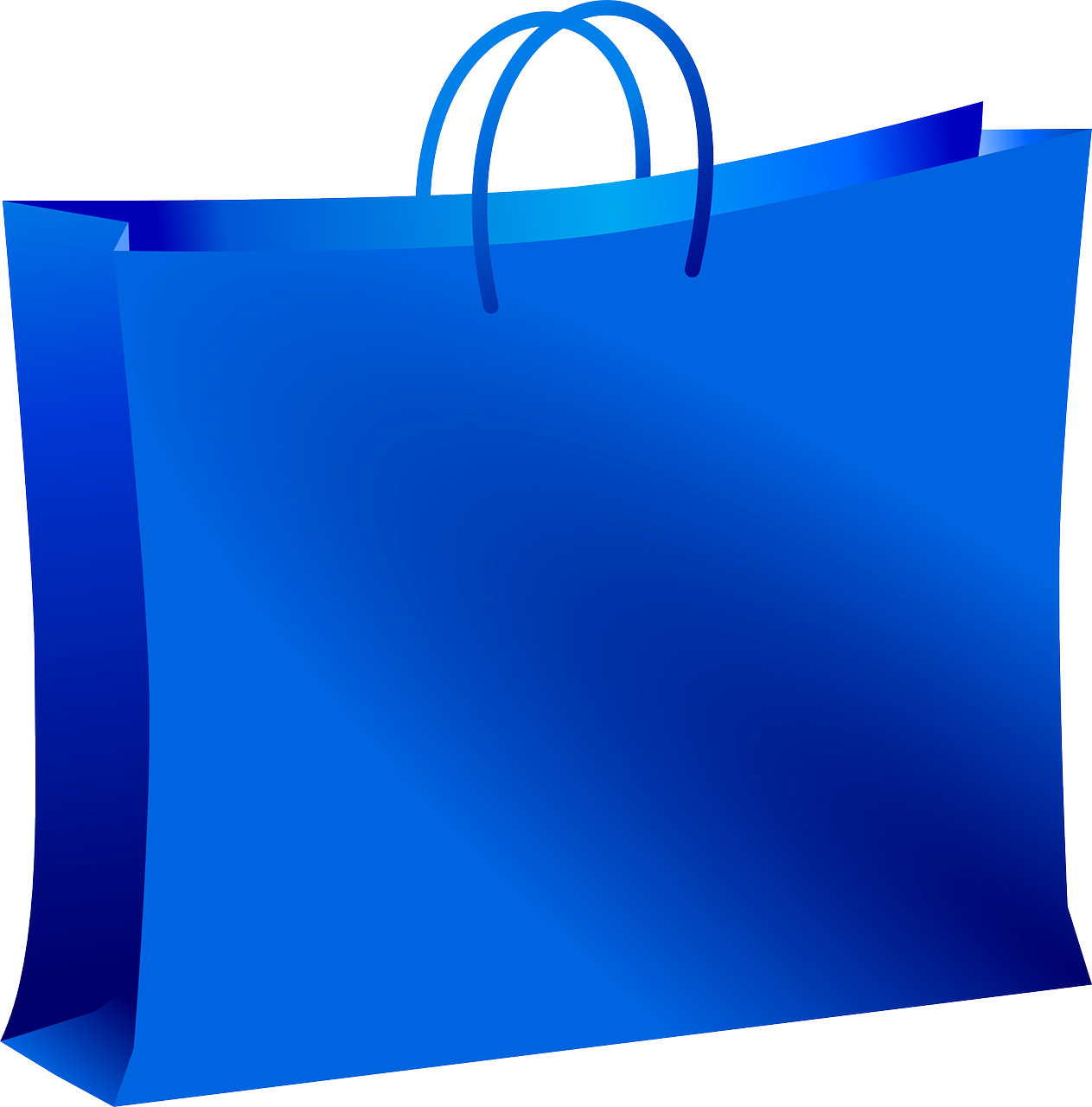 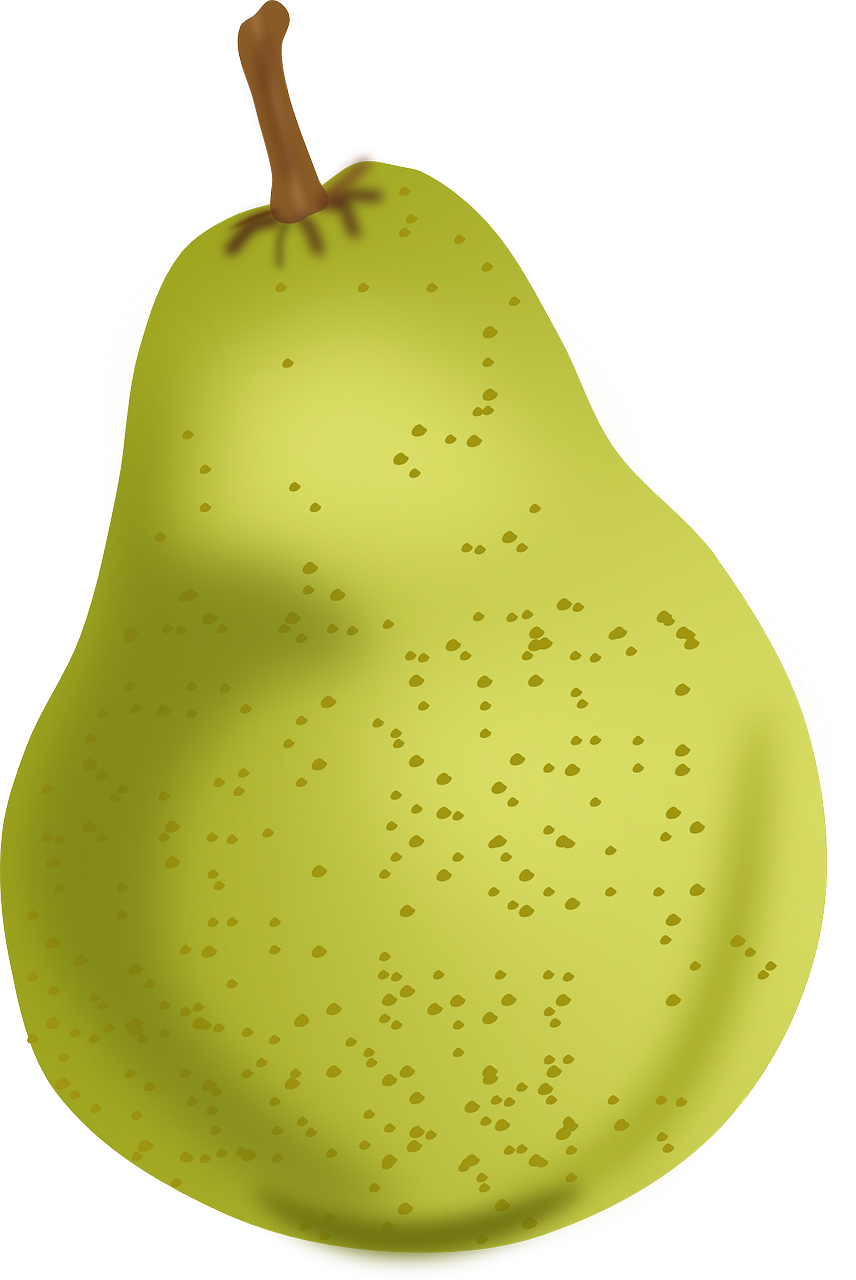 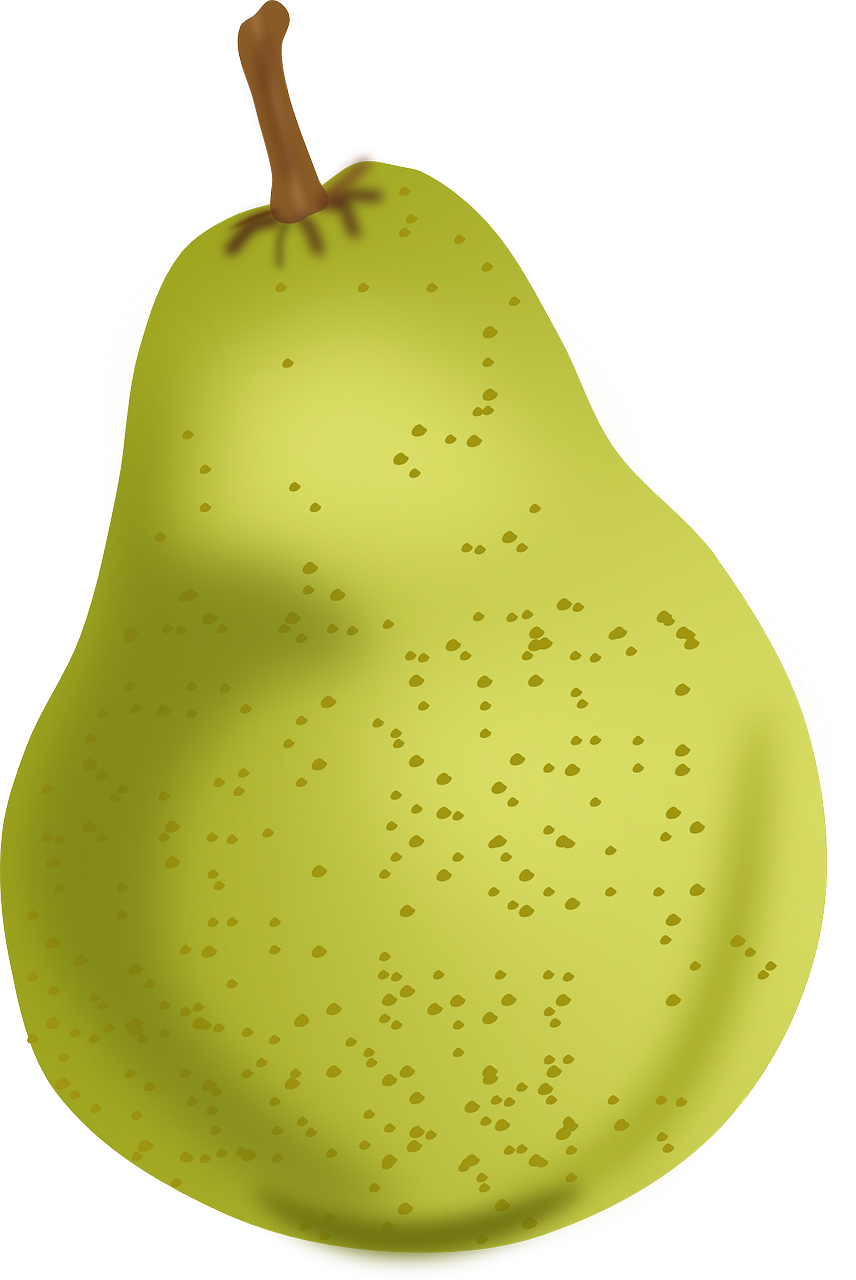 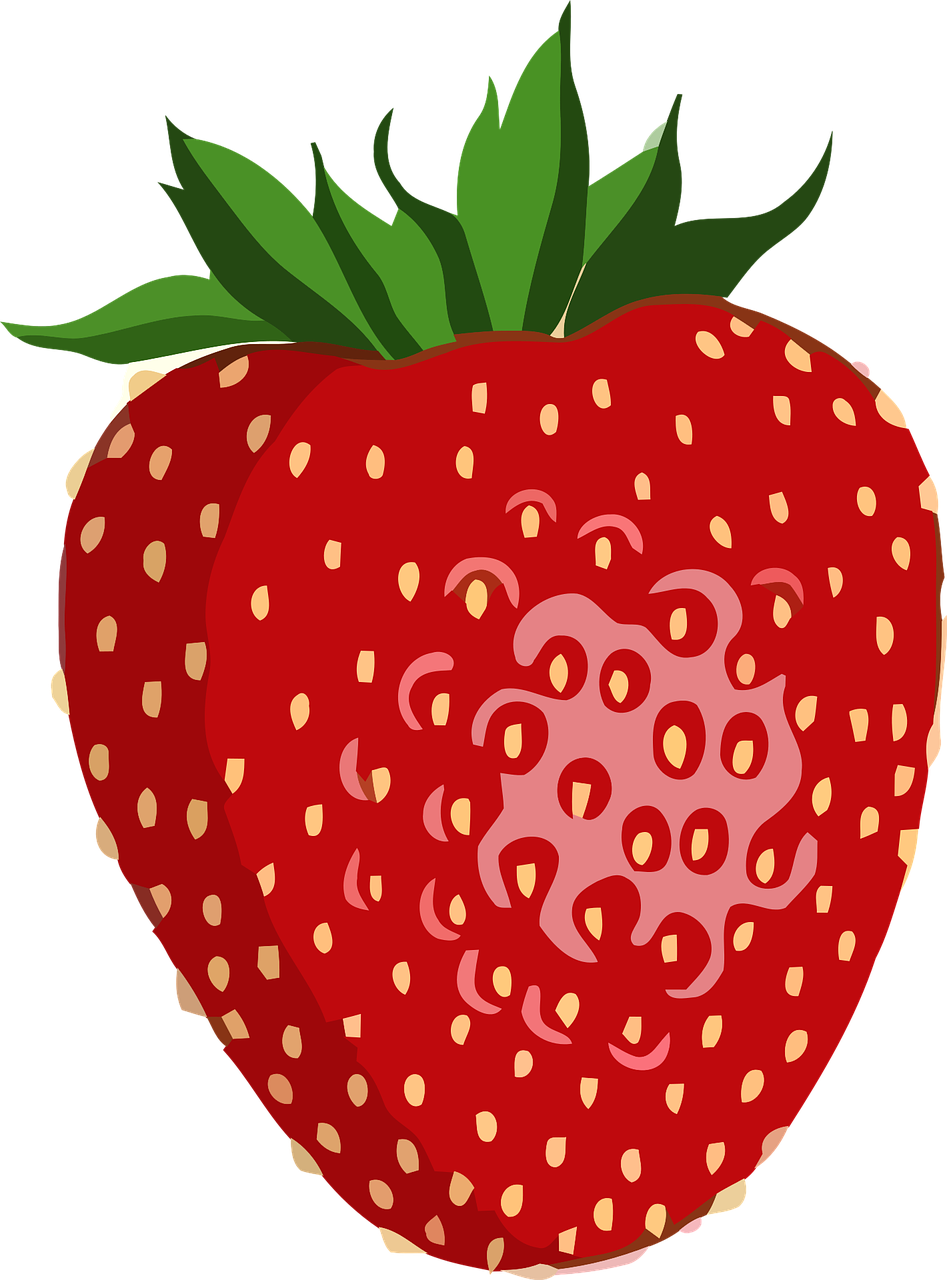 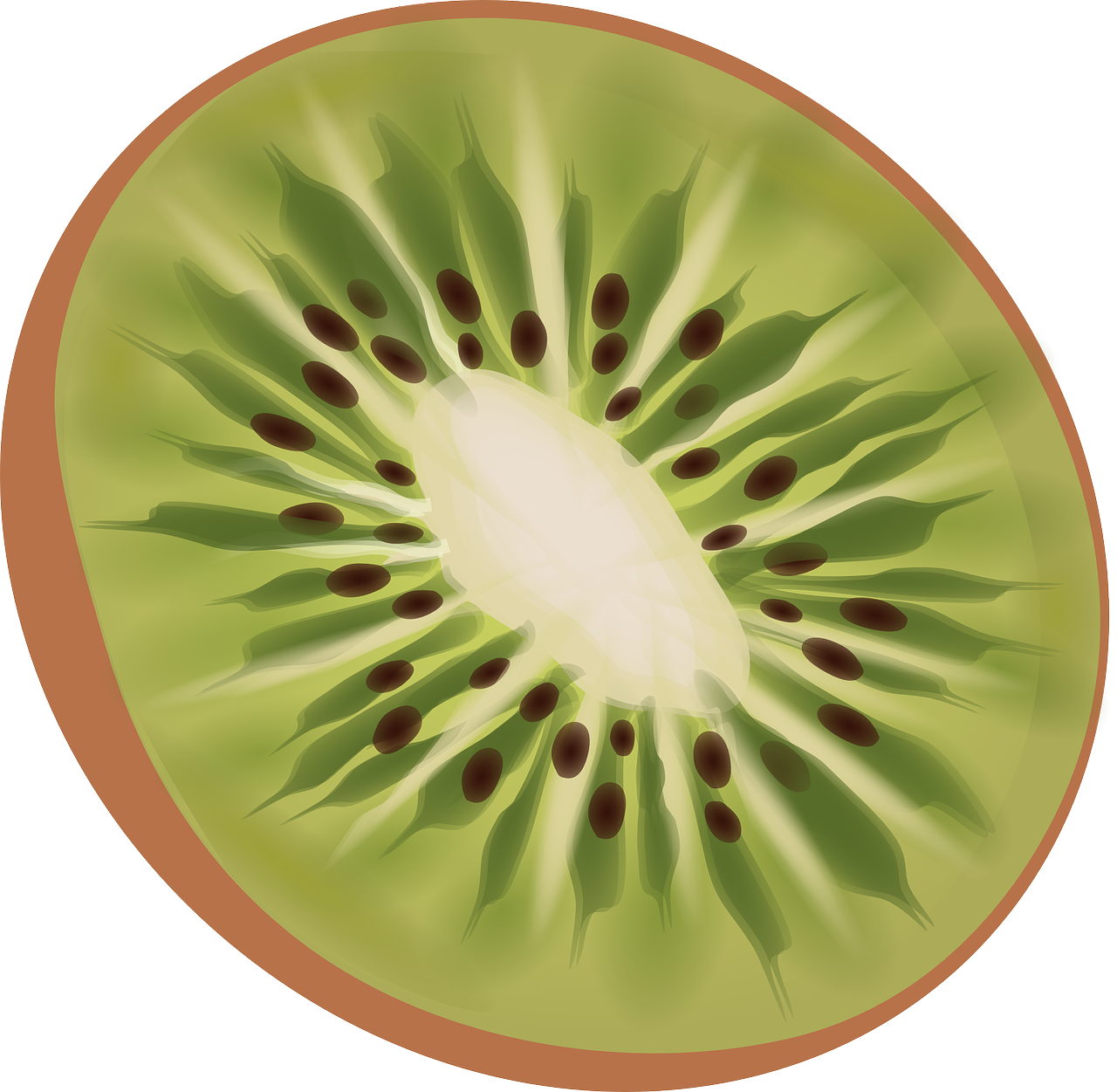 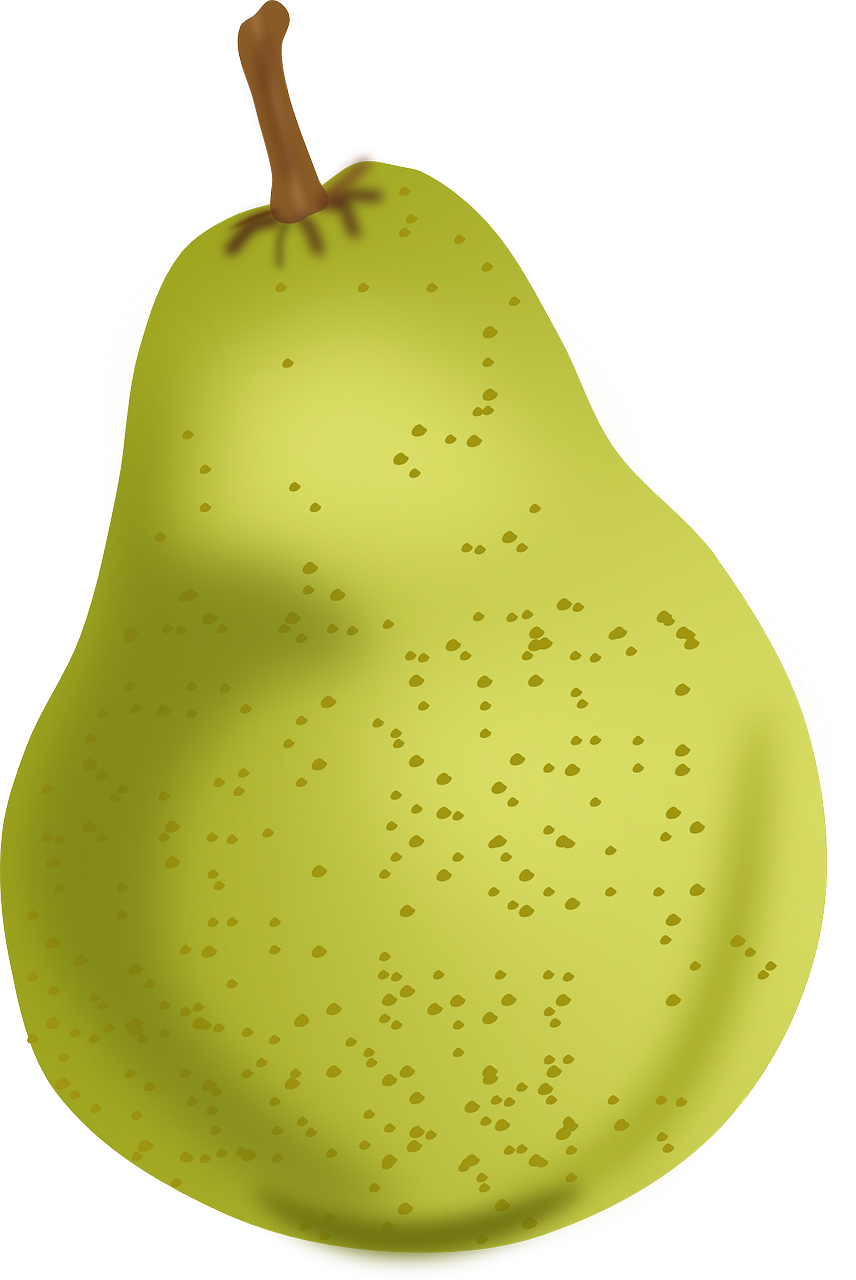 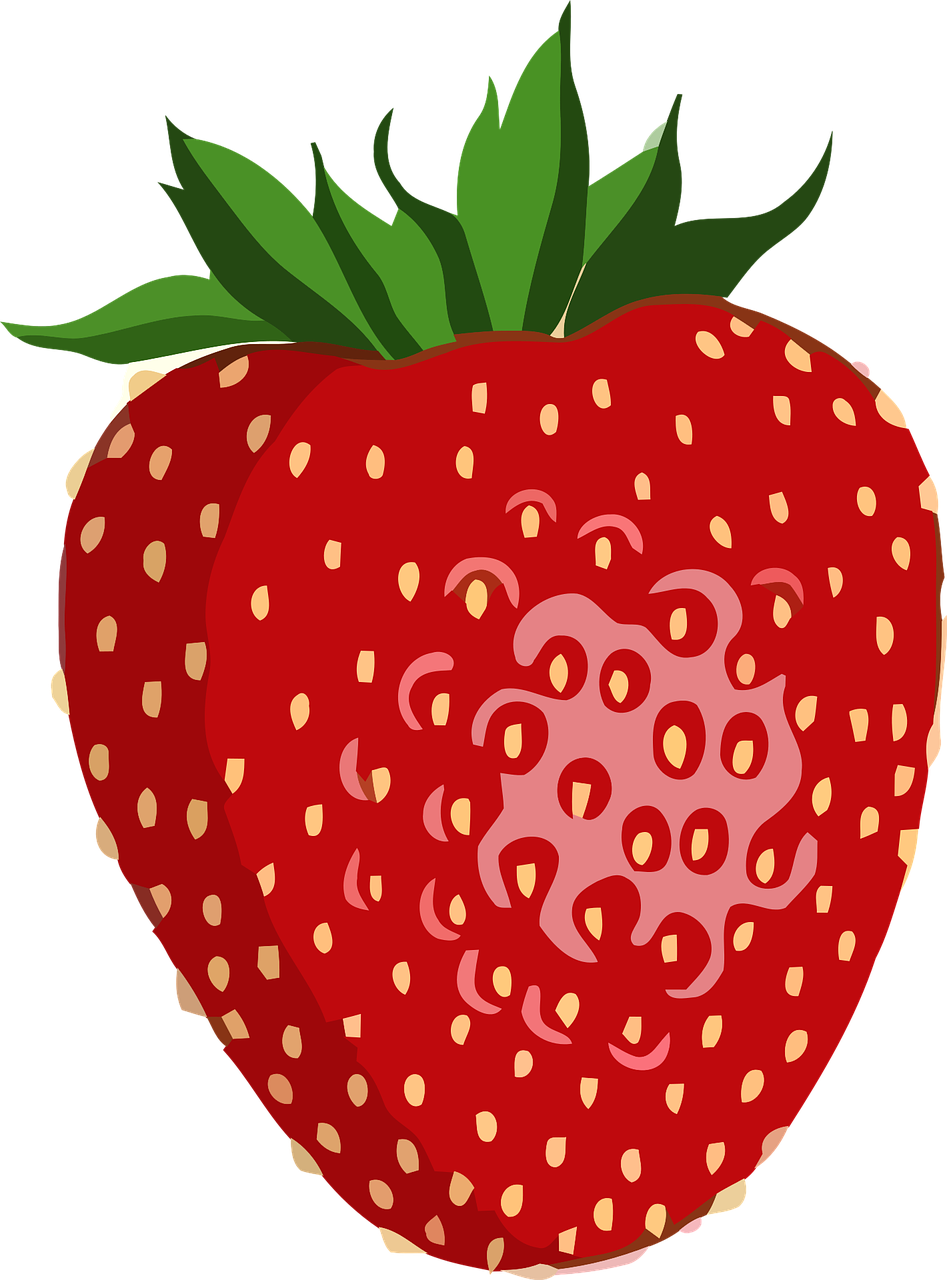 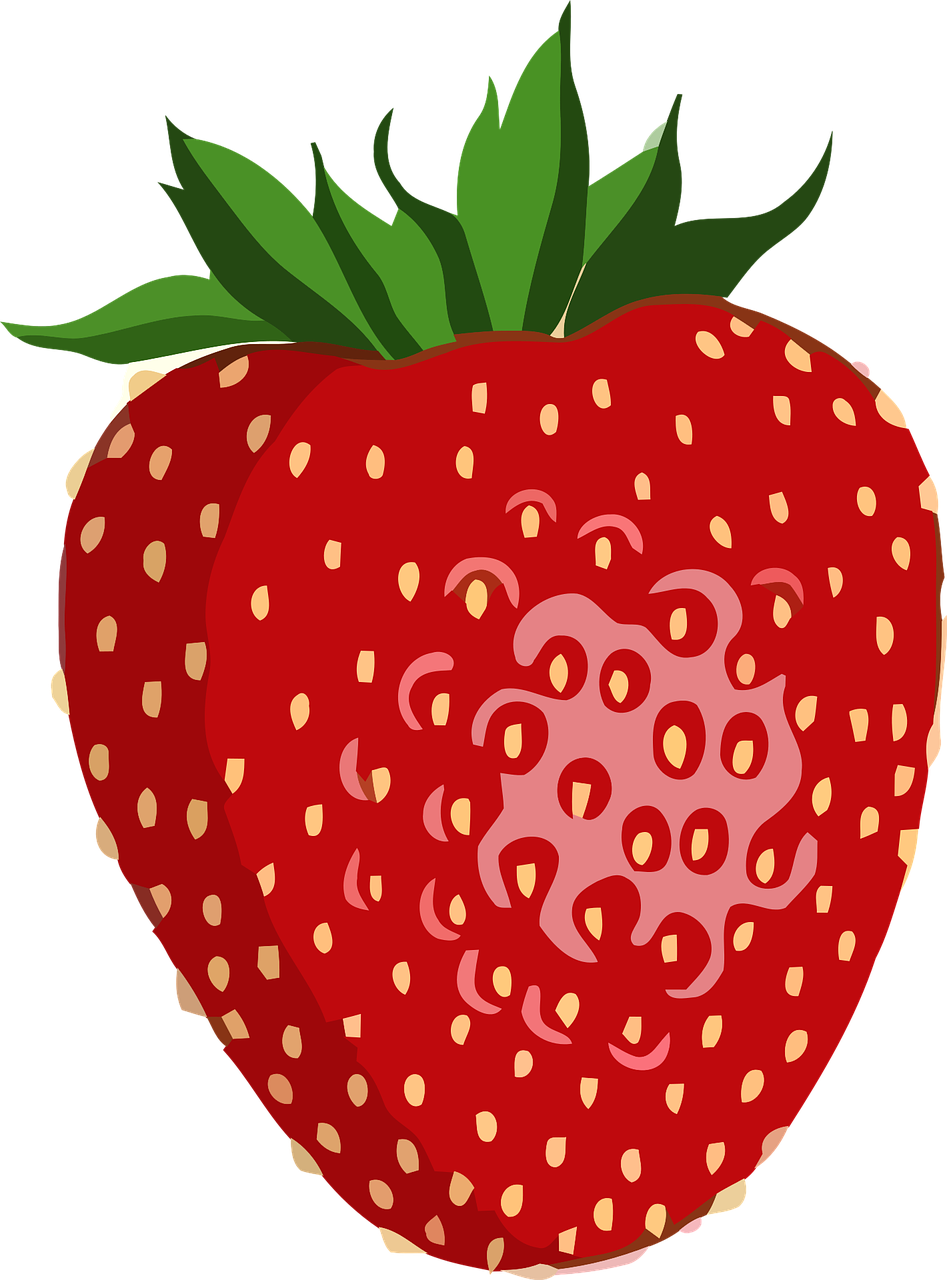 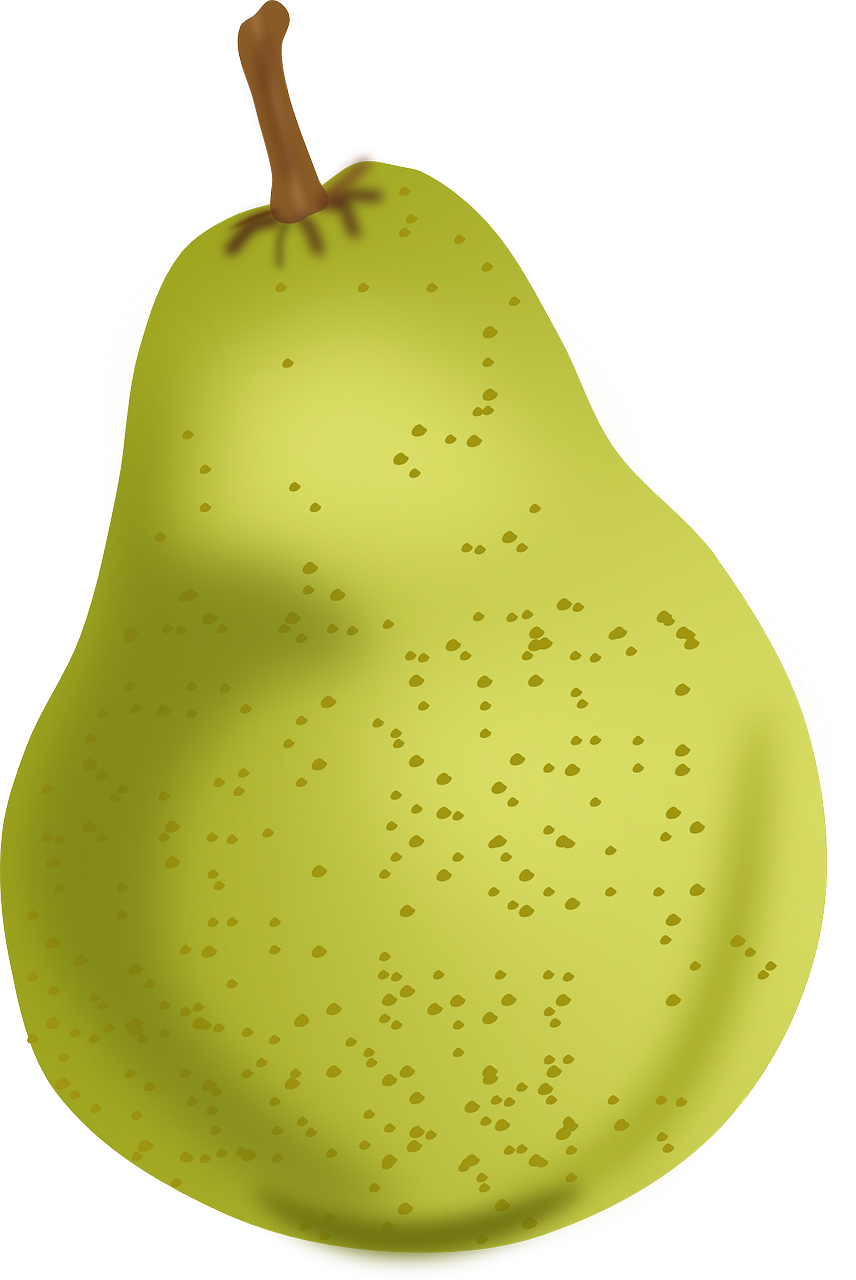 What’s in the bag?
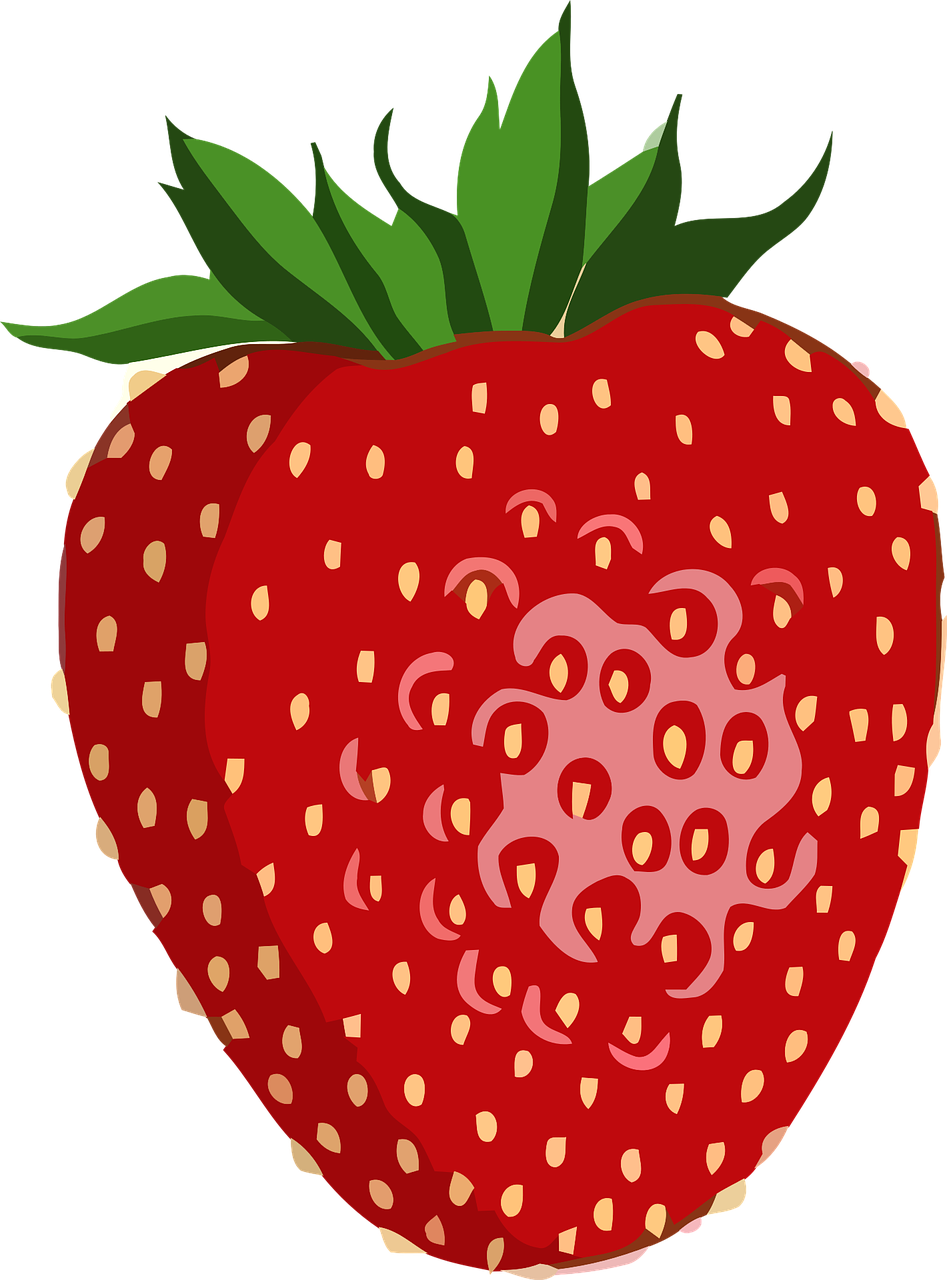 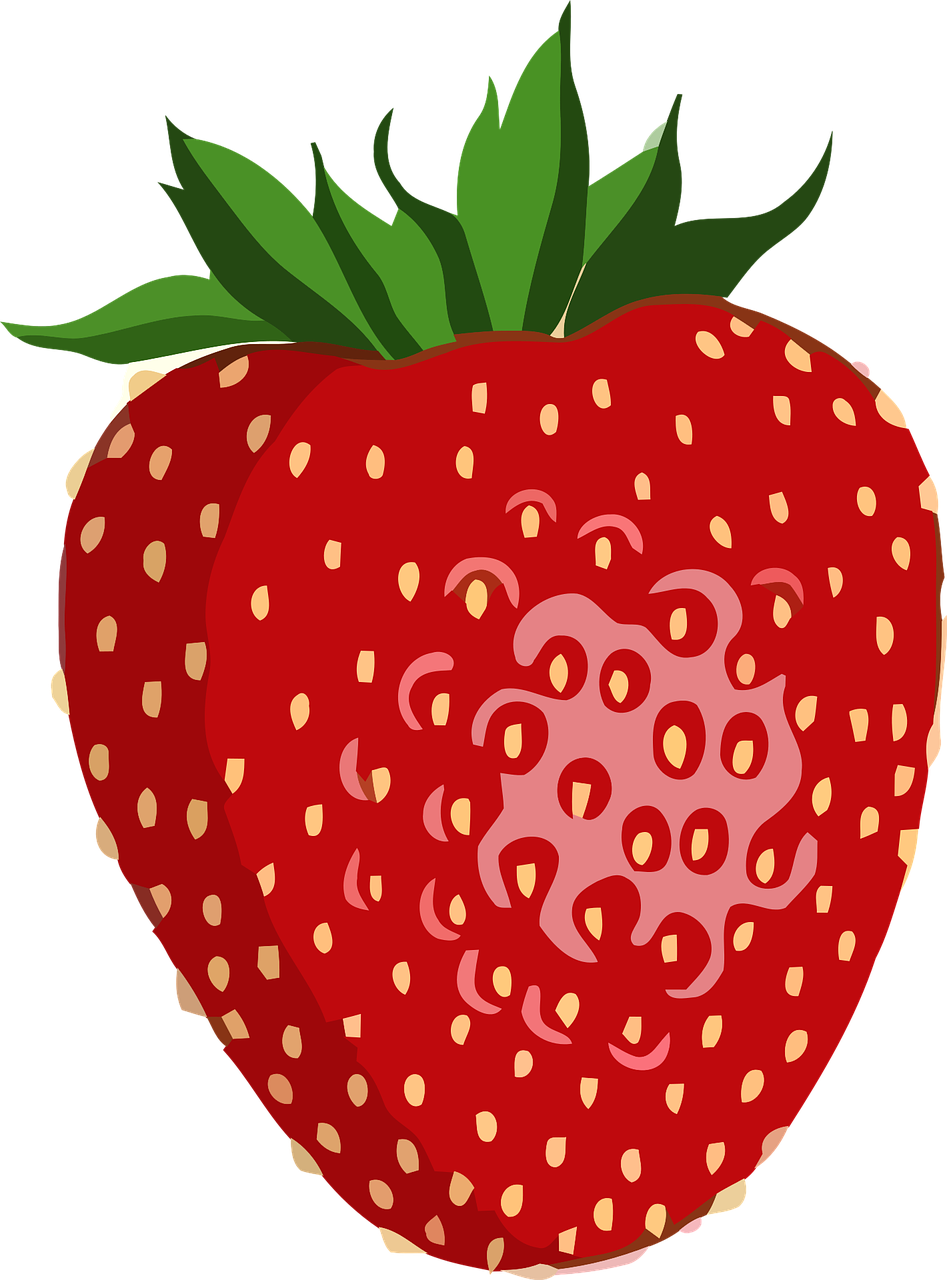 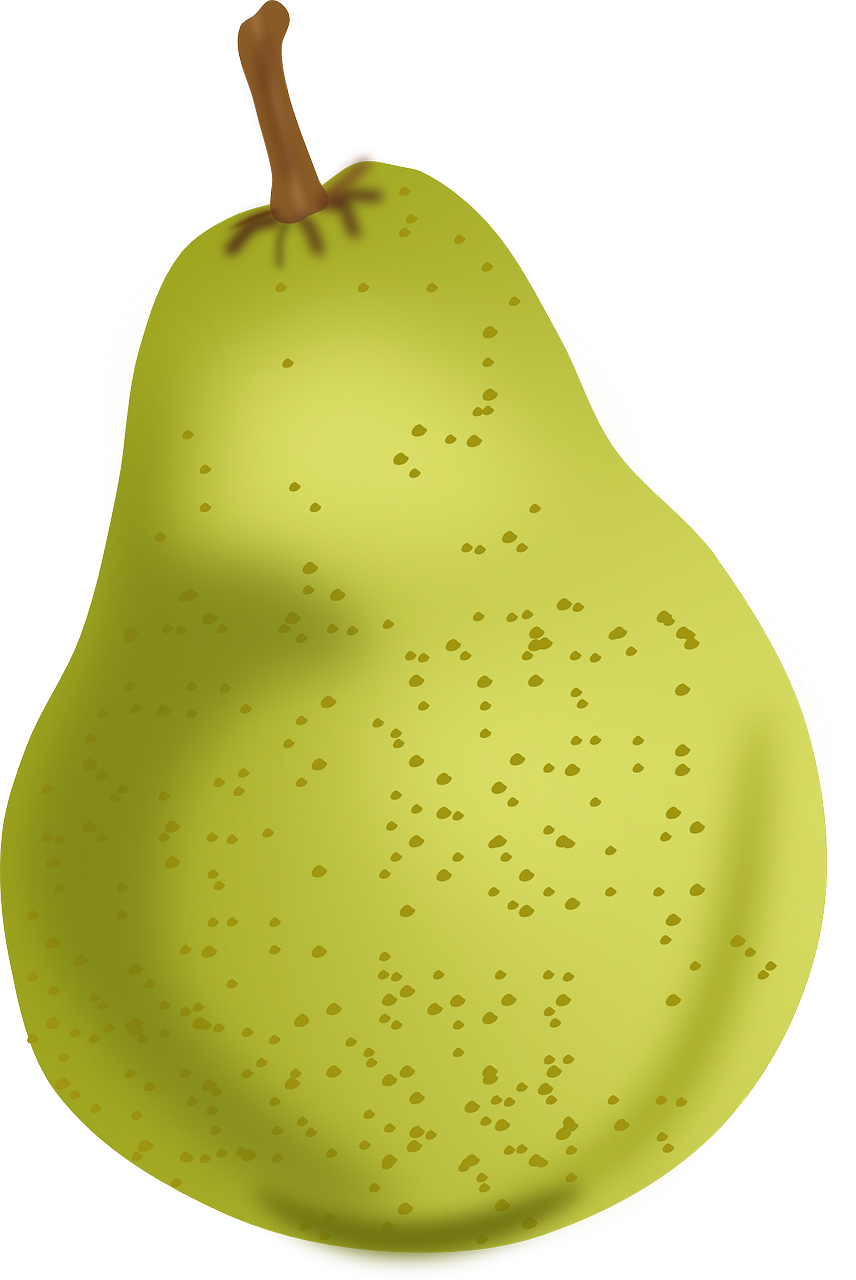 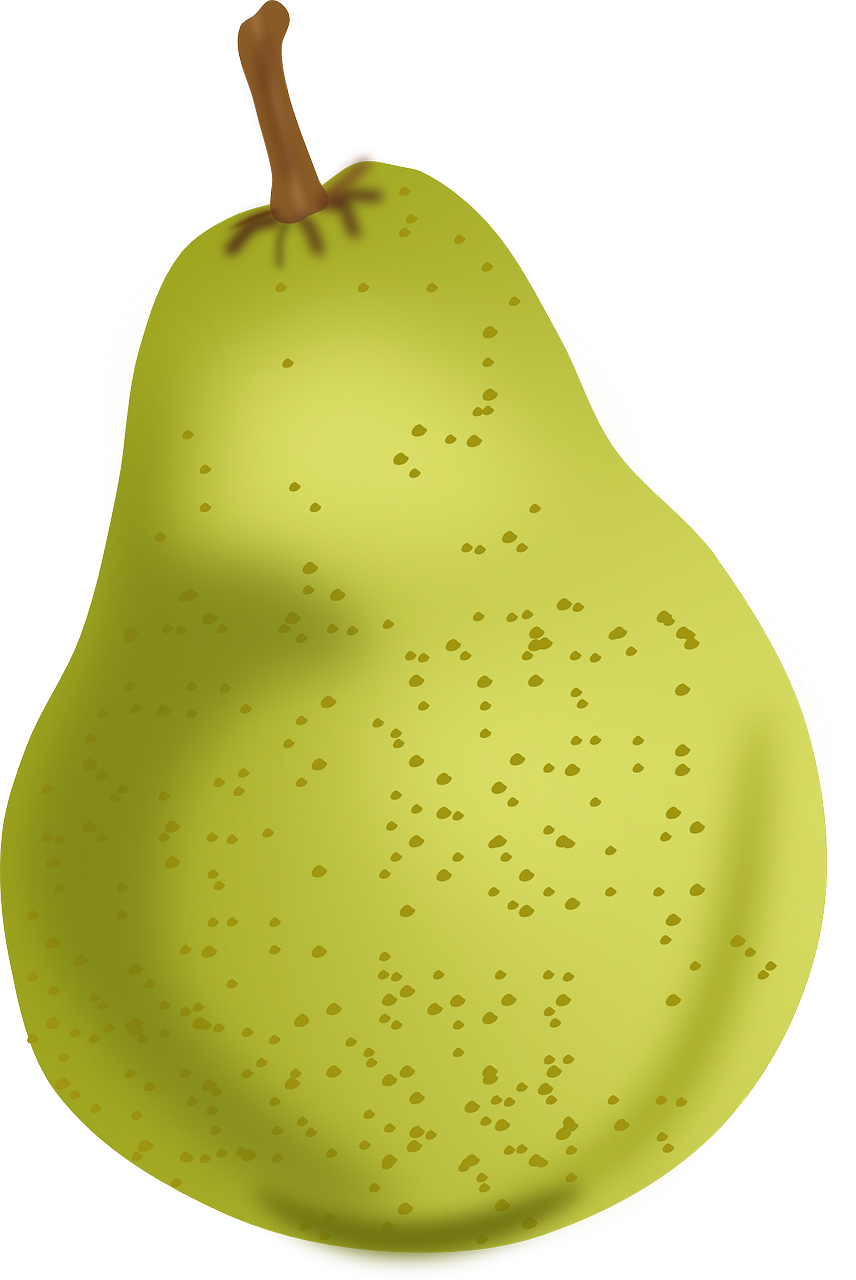 1
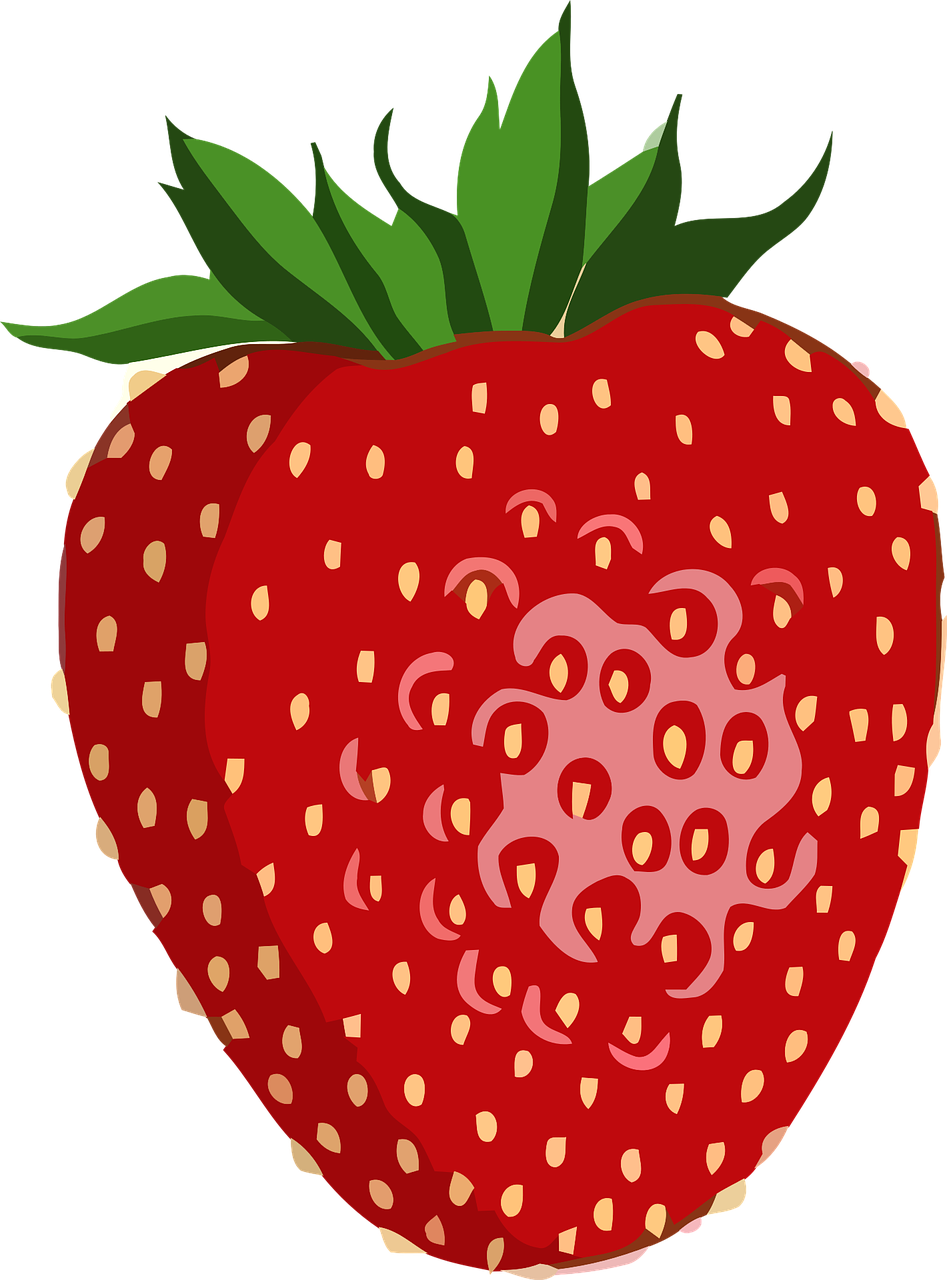 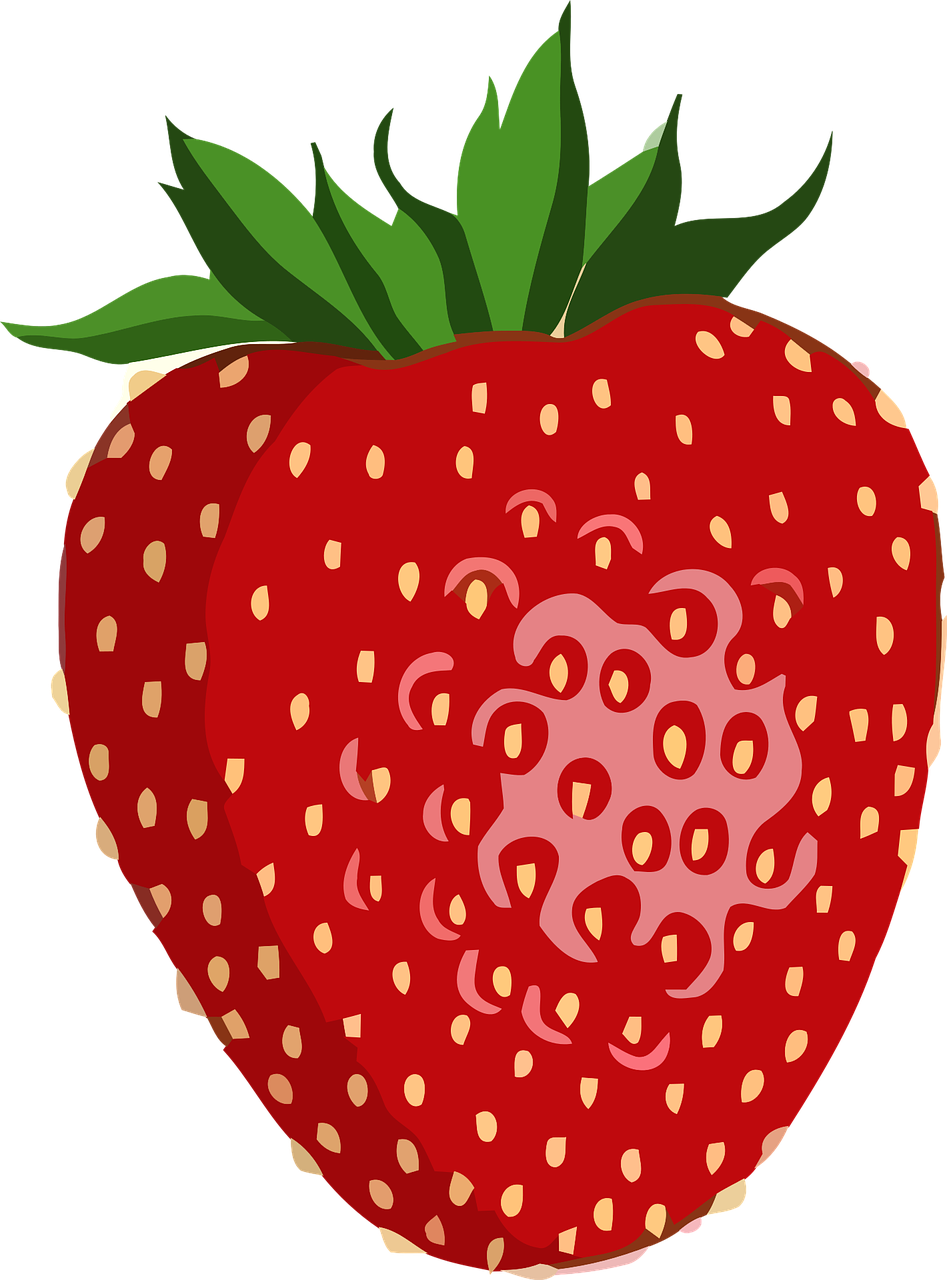 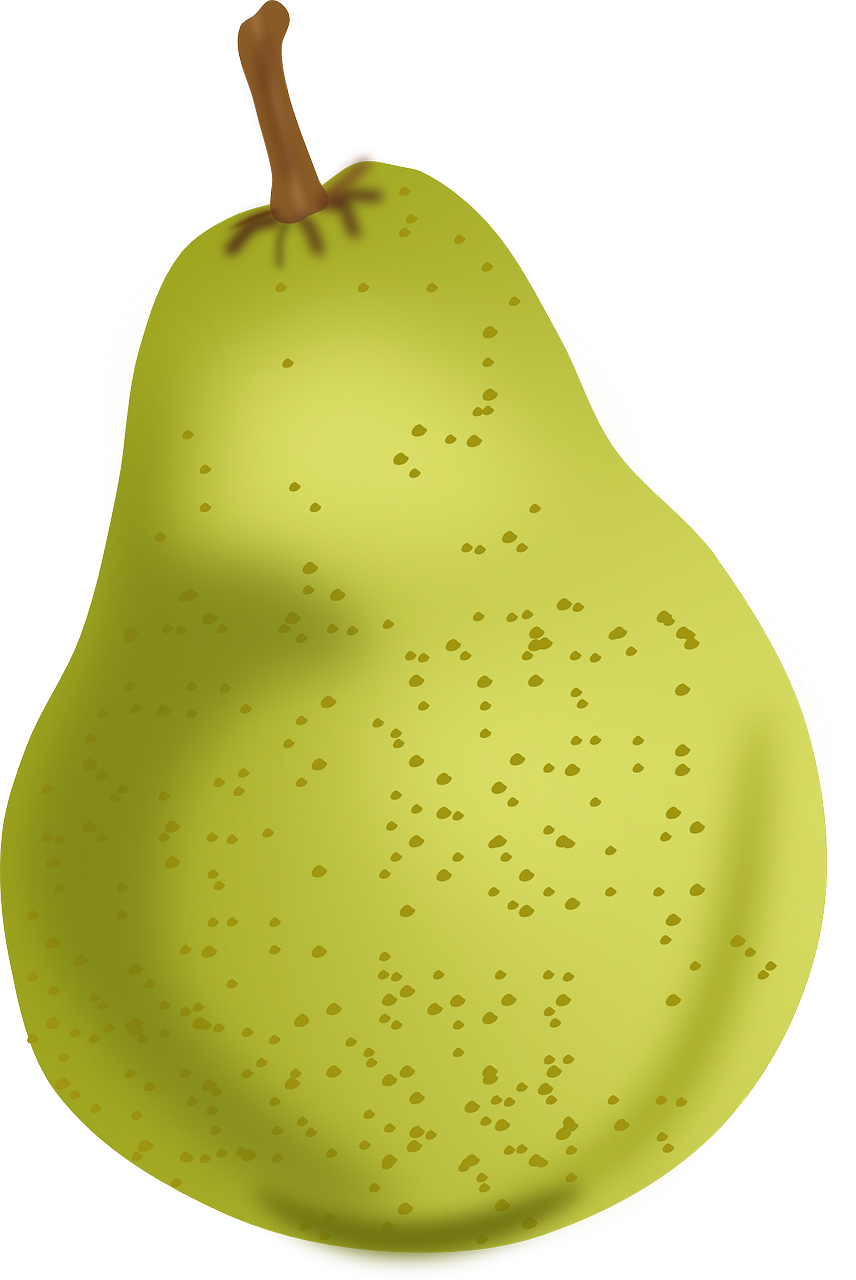 8
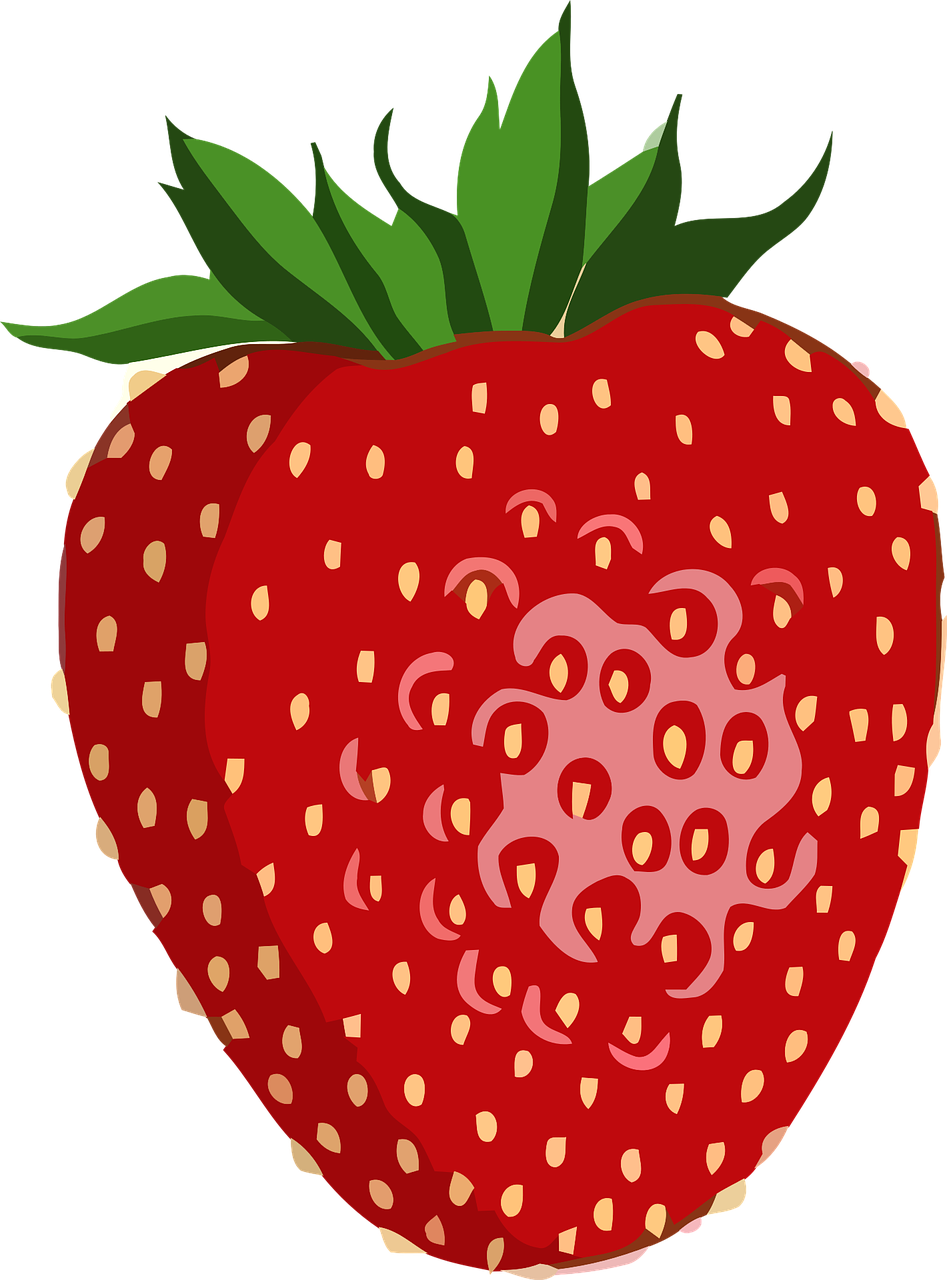 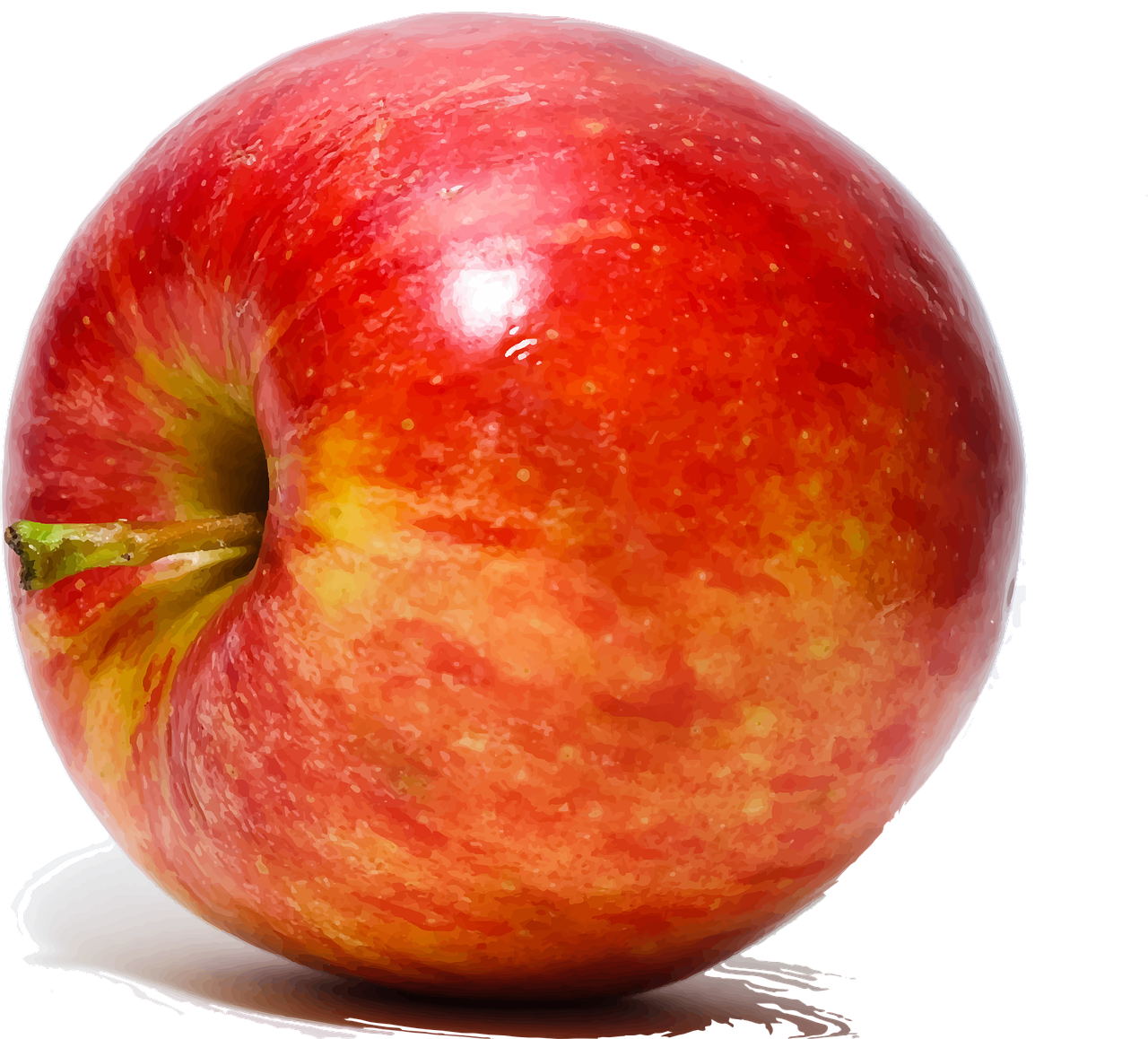 7
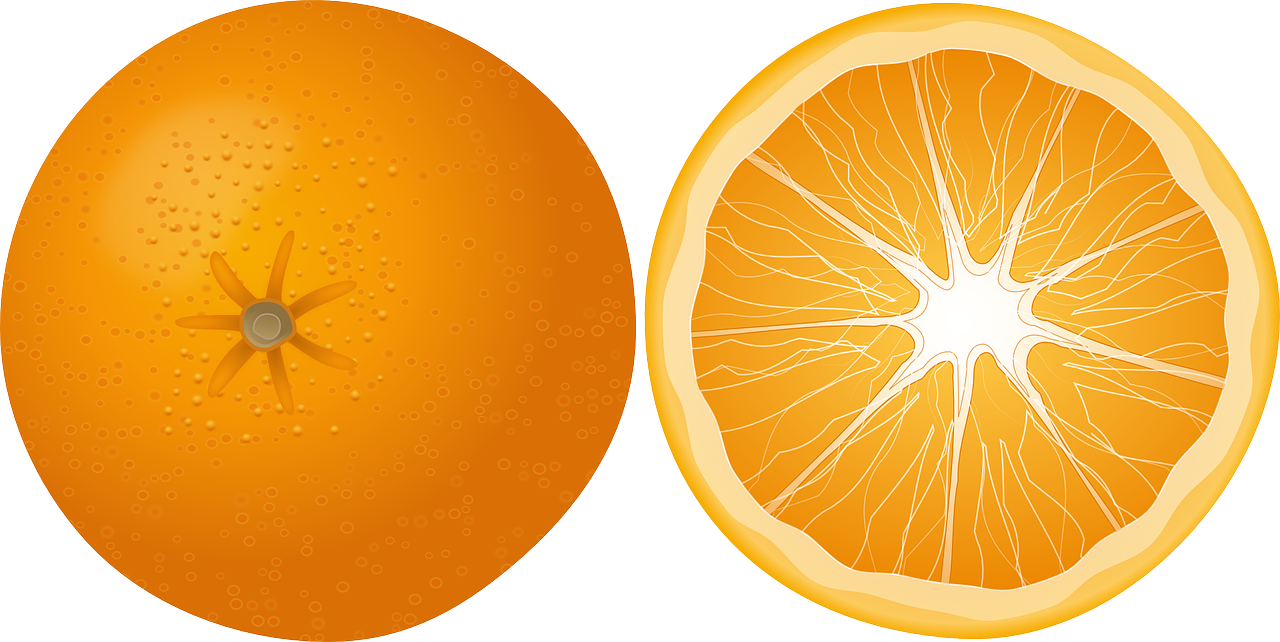 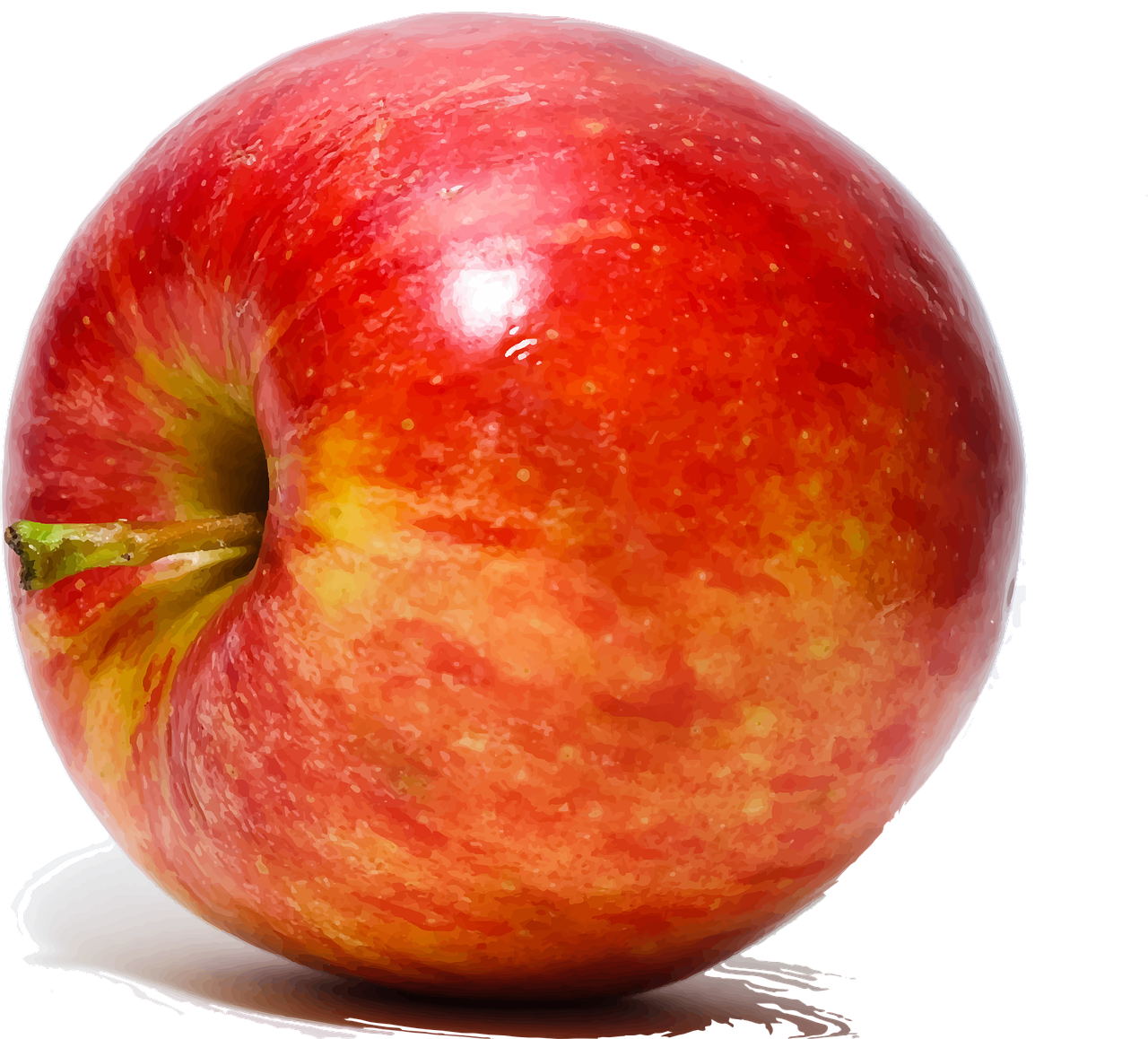 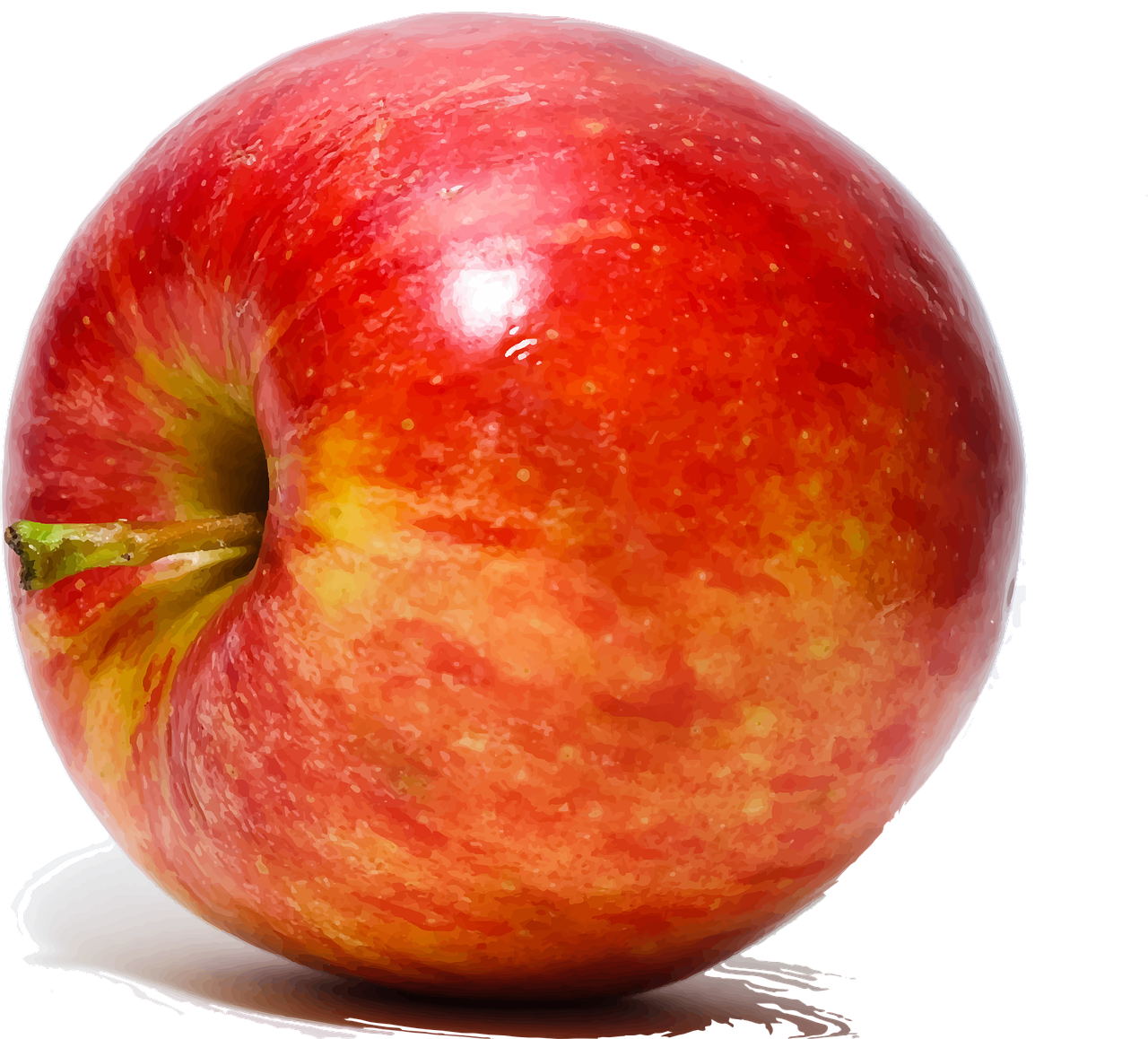 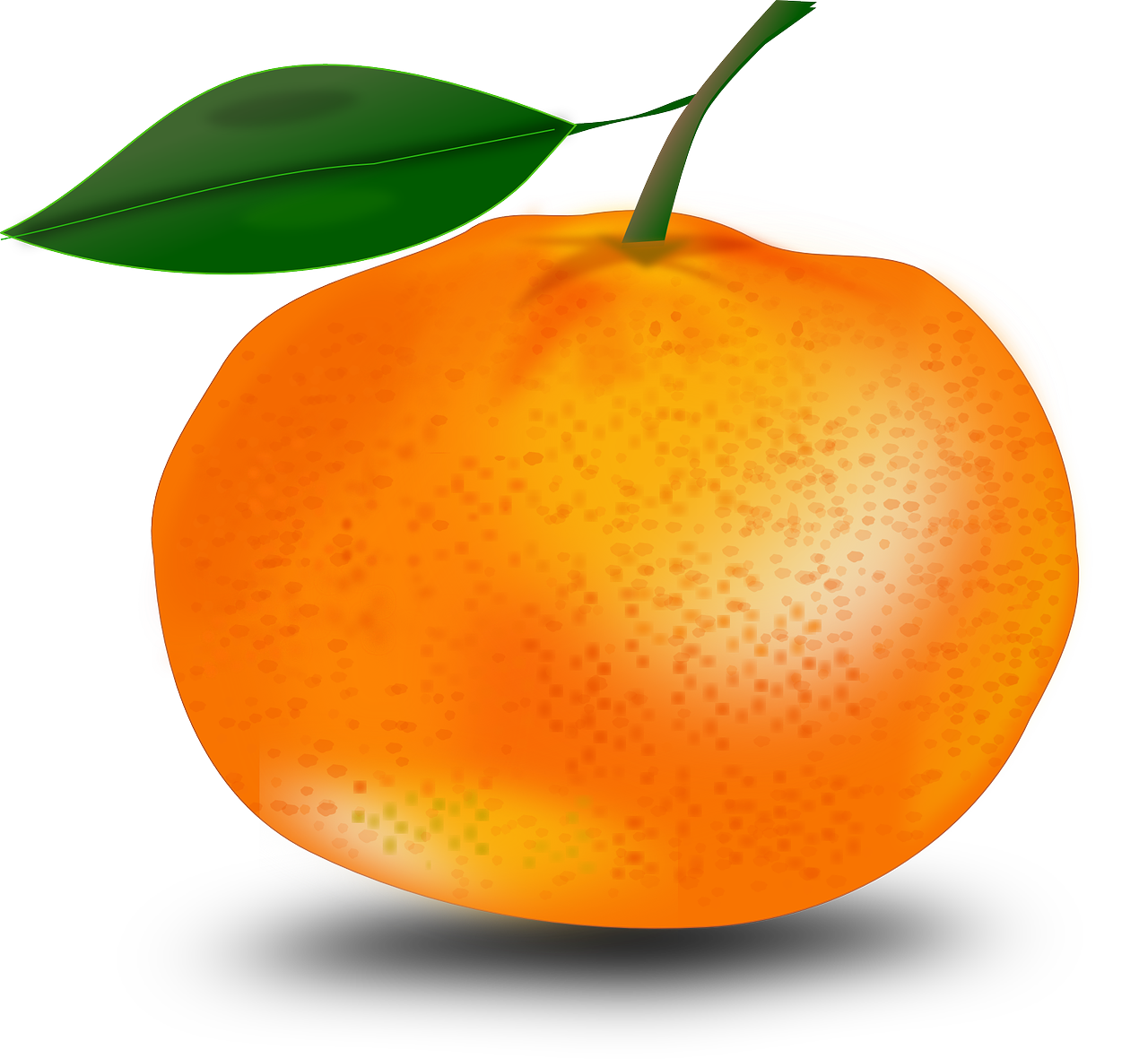 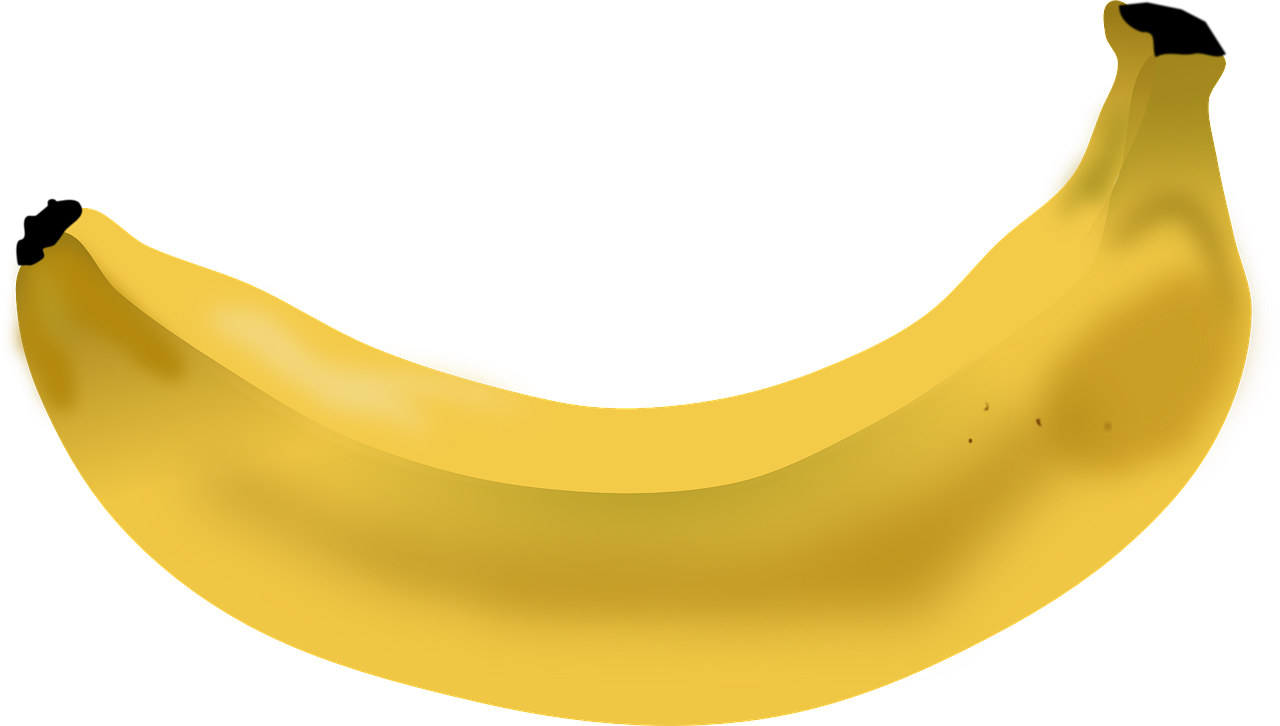 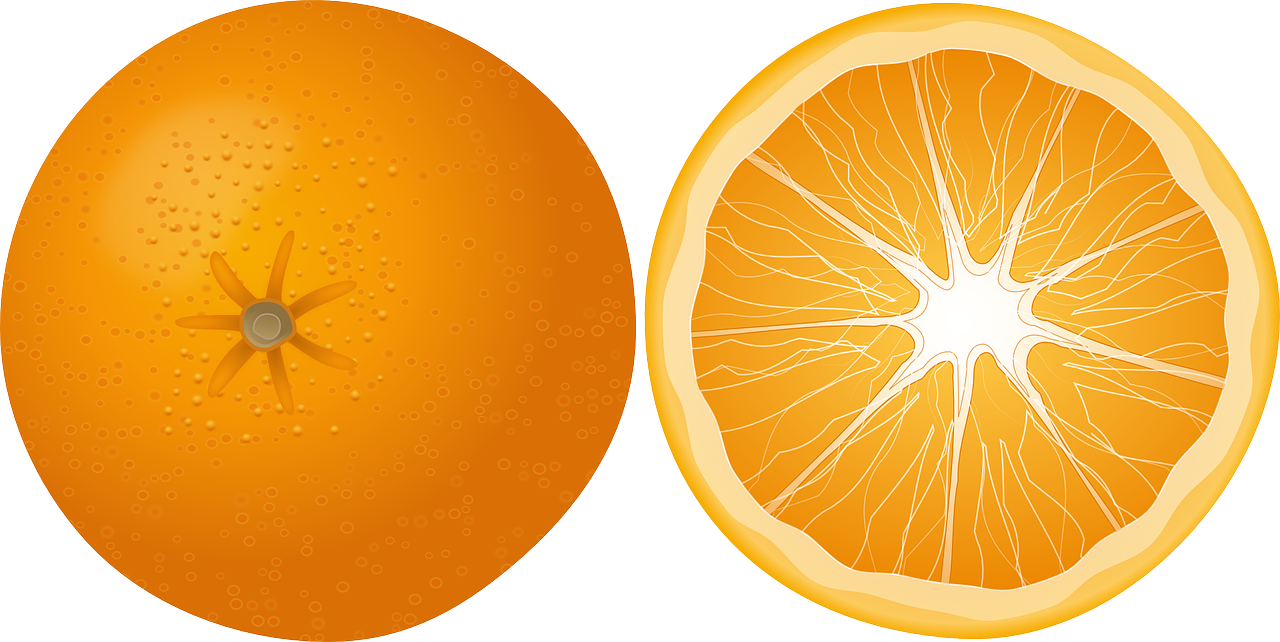 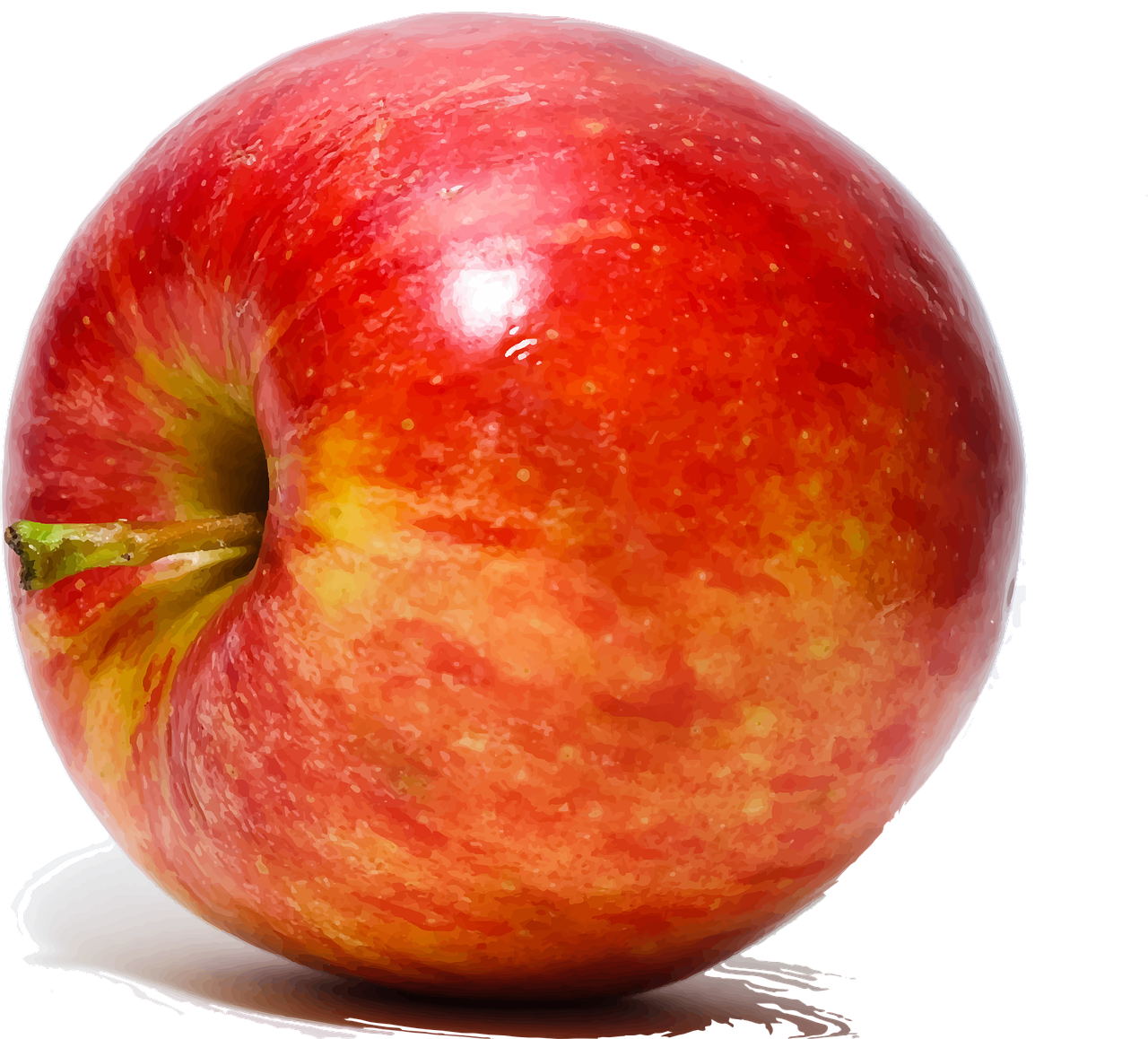 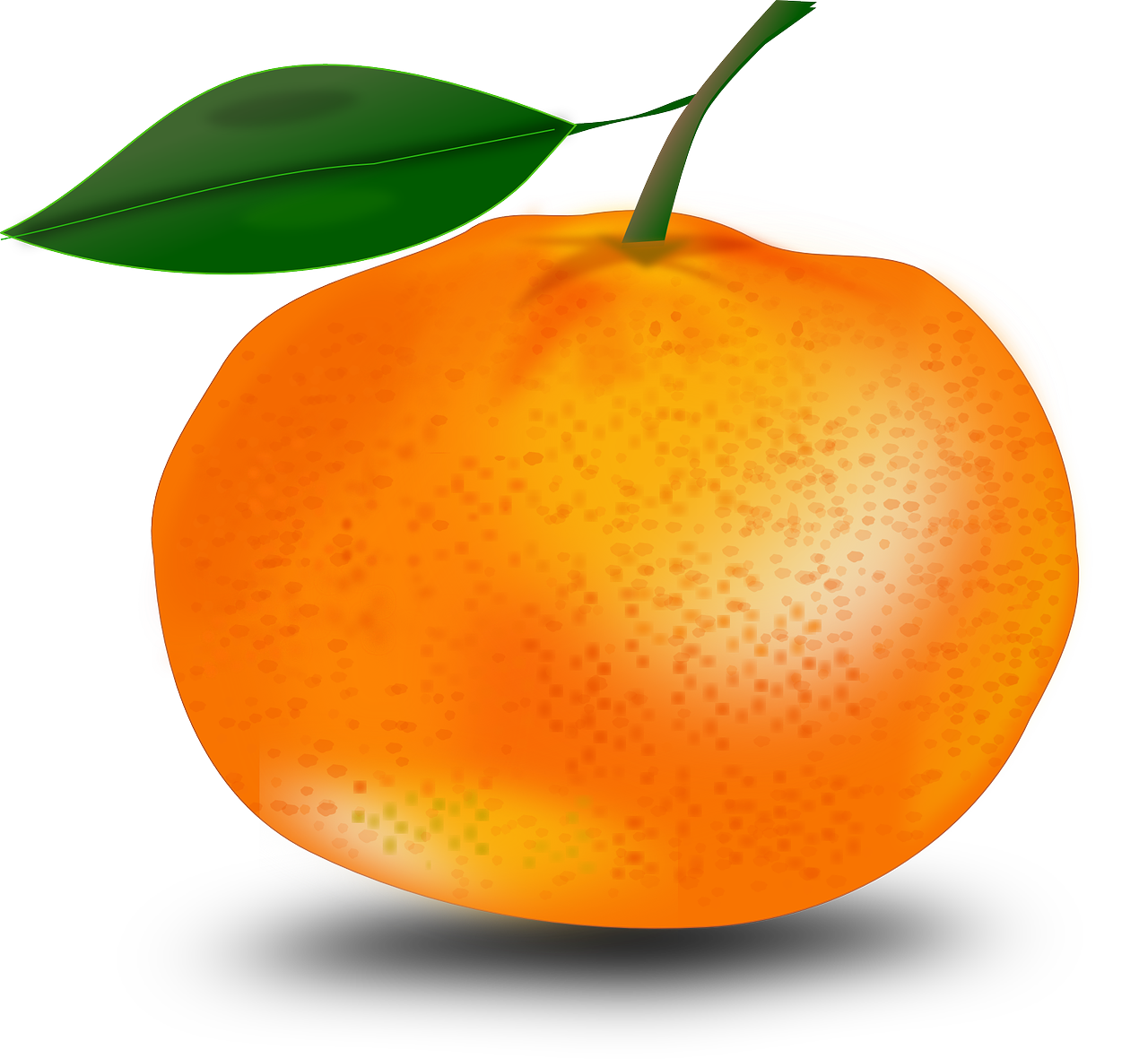 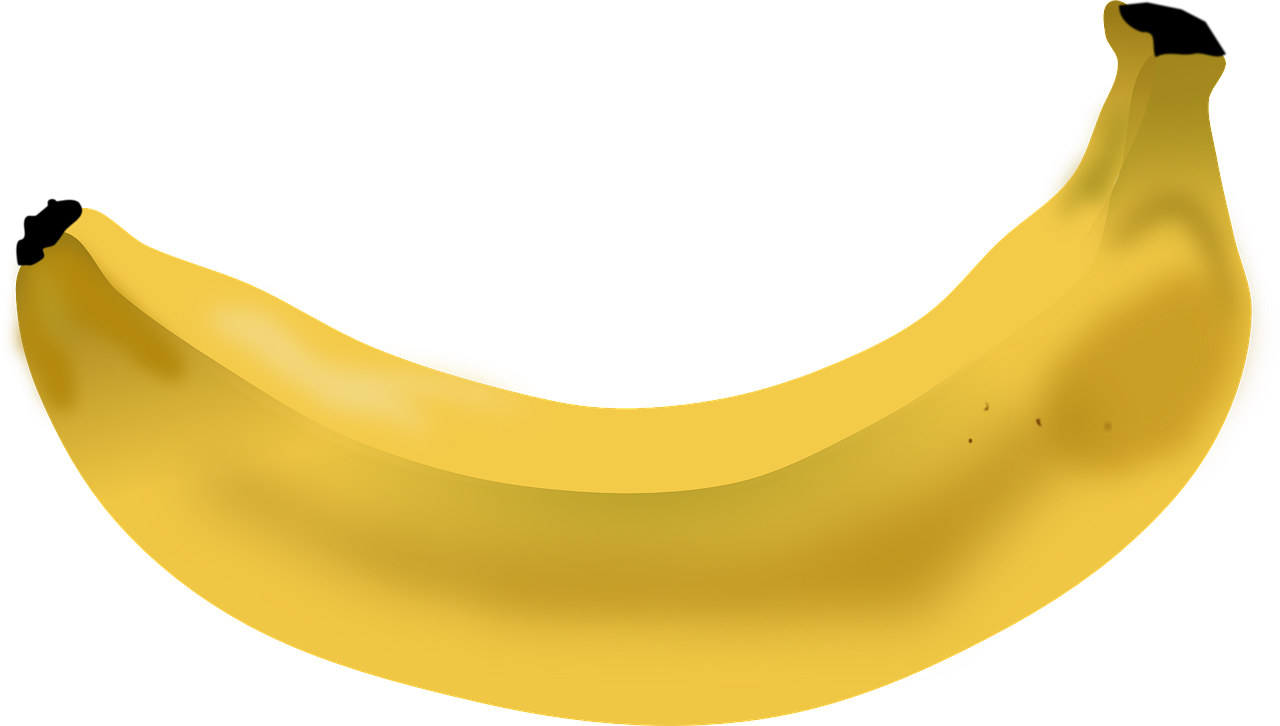 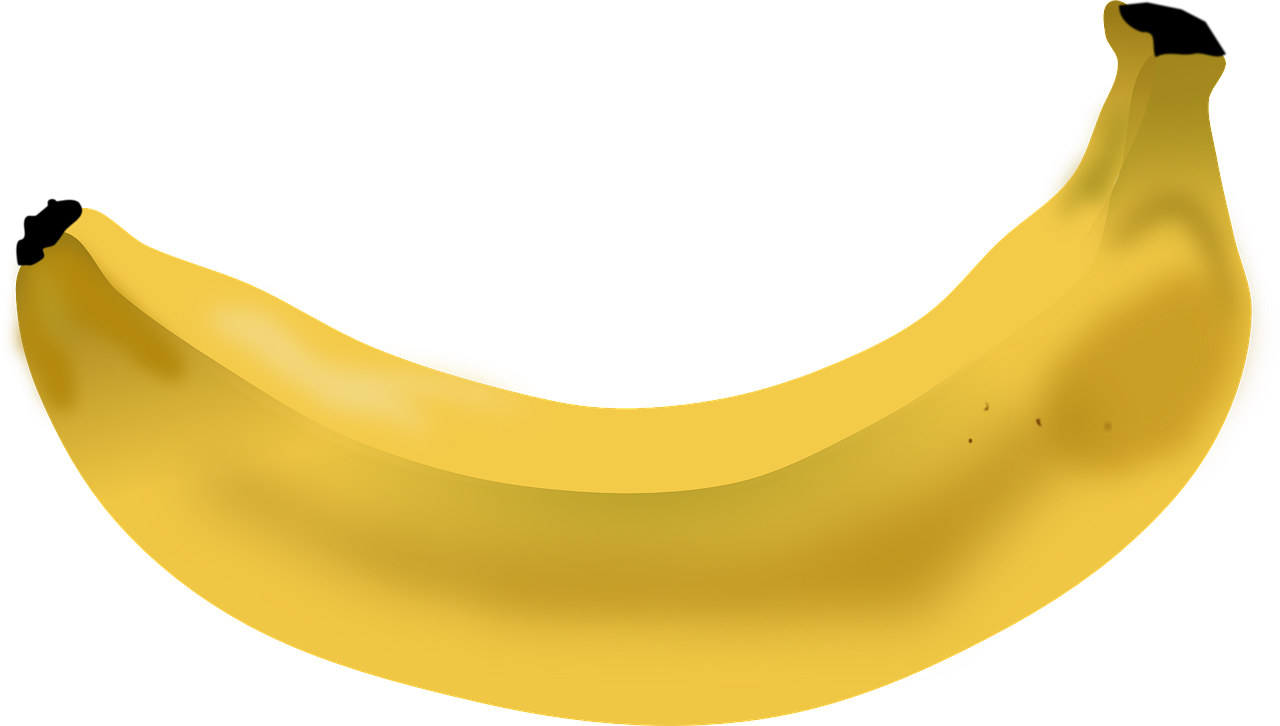 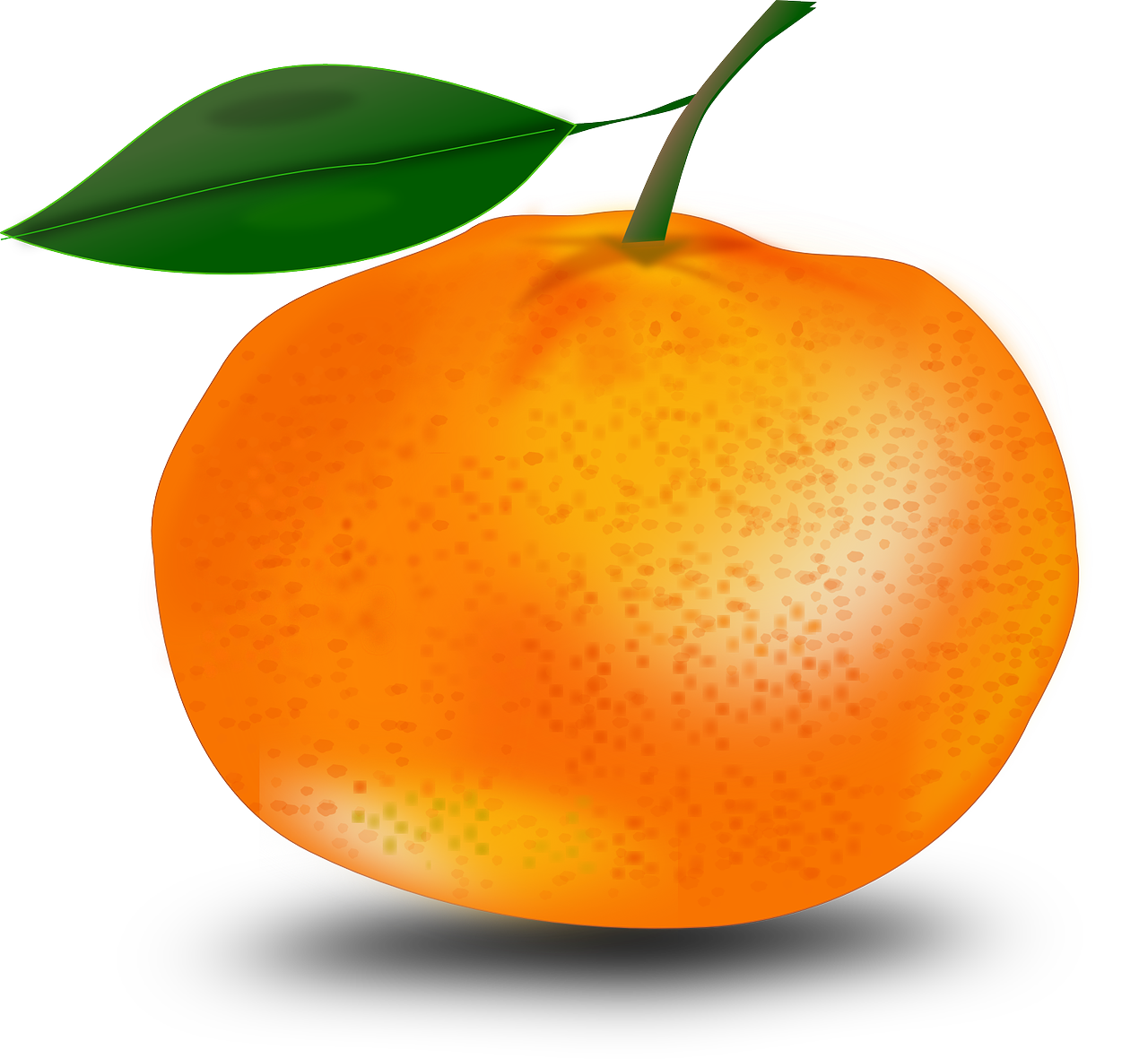 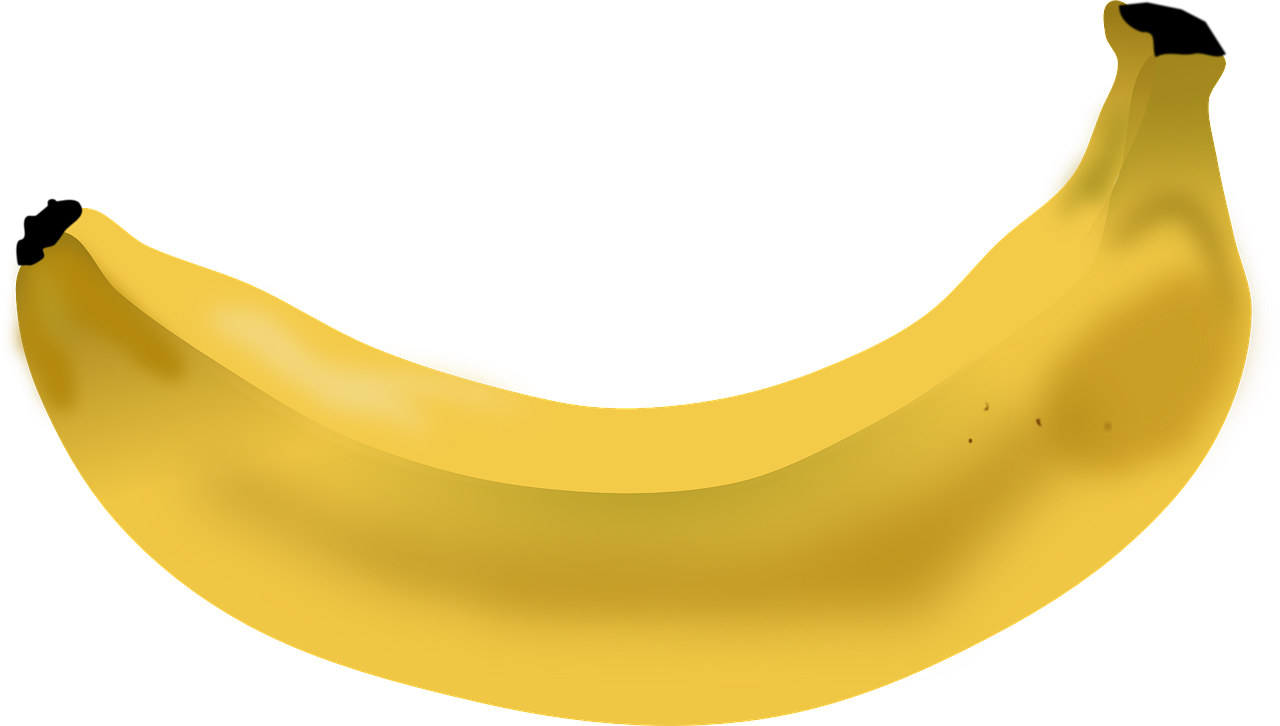 4
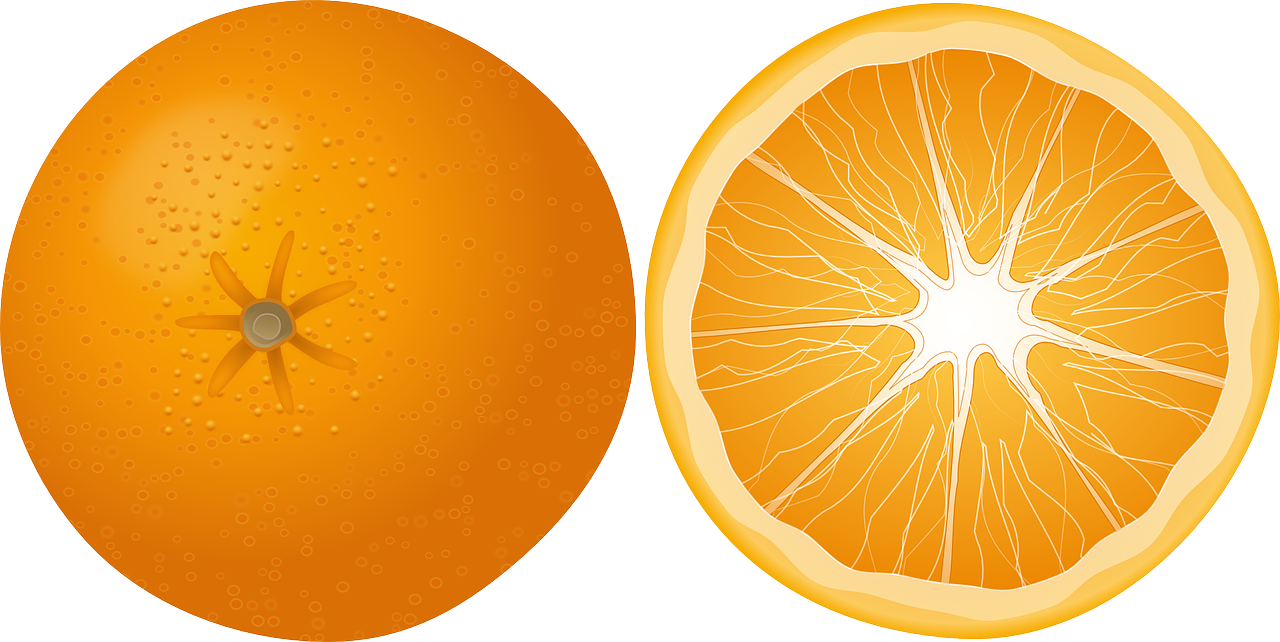 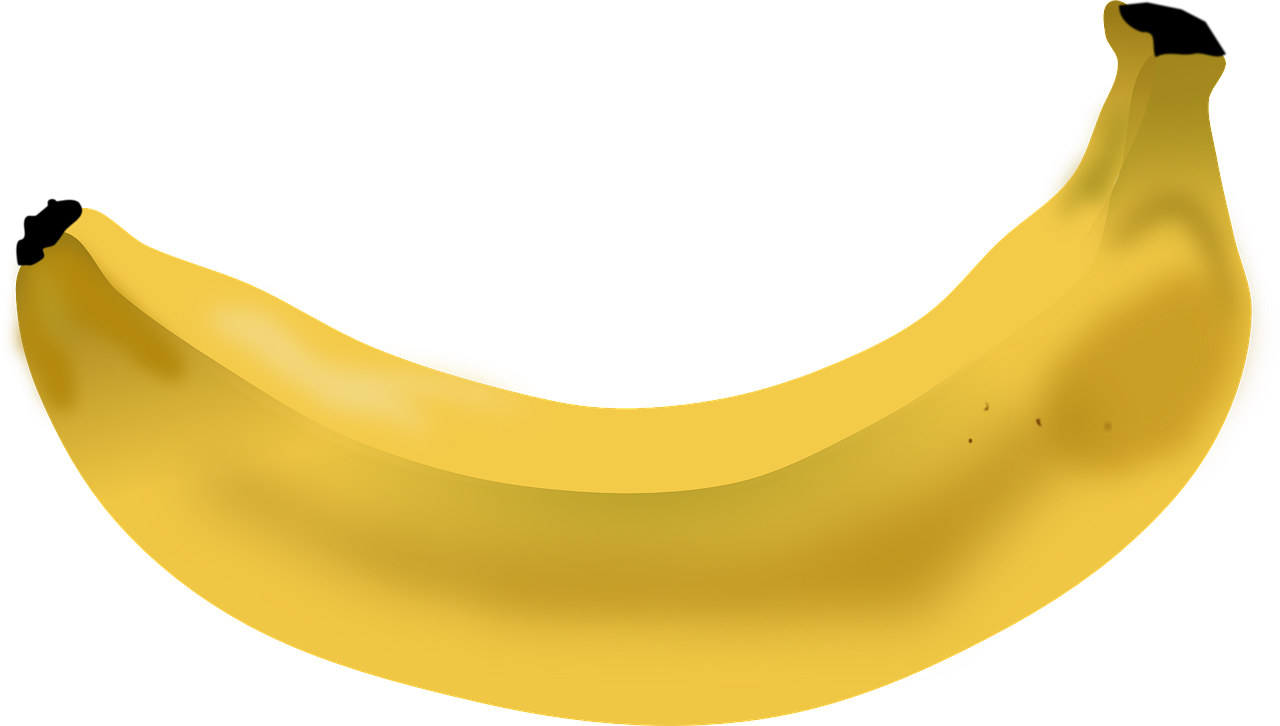 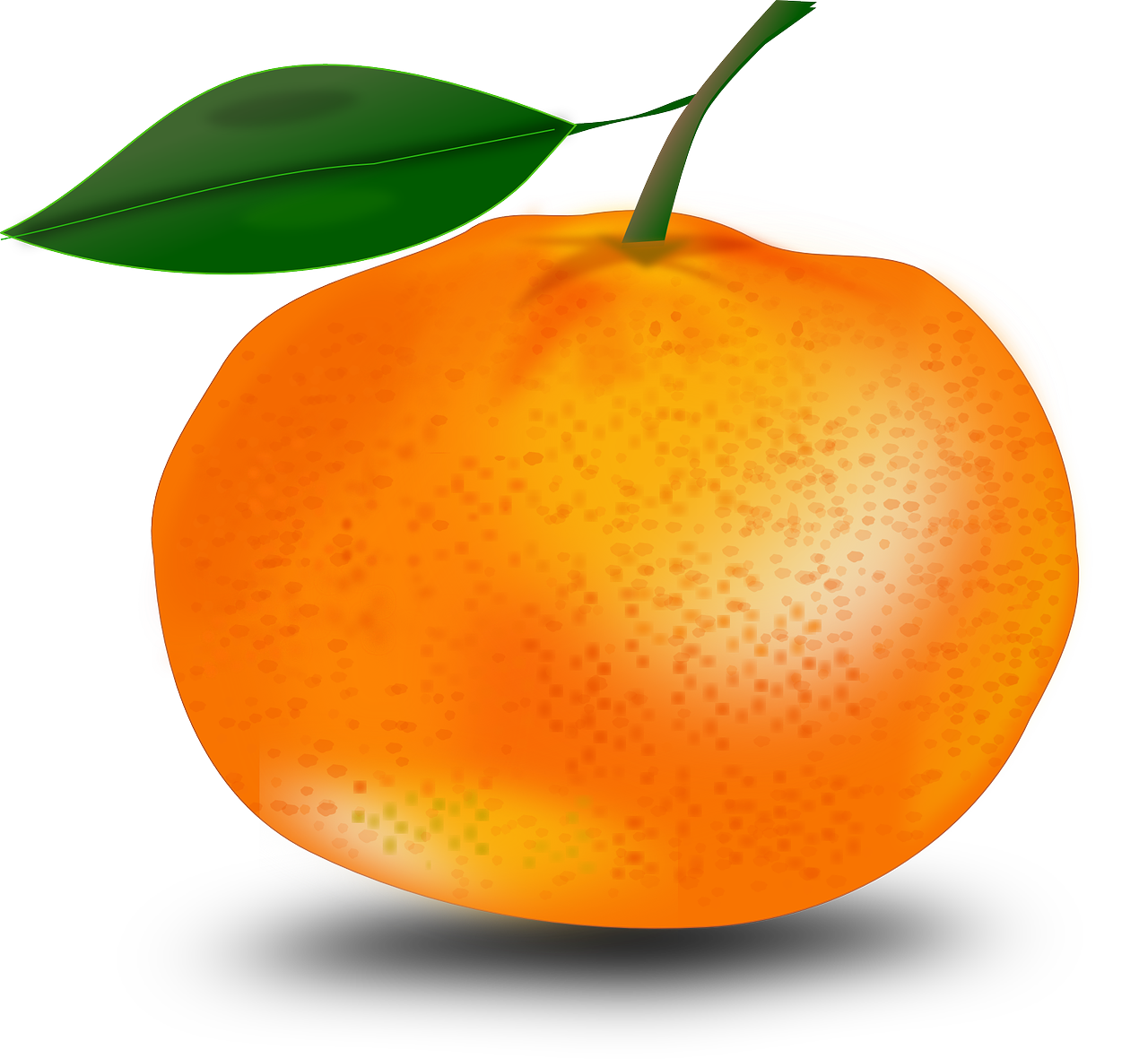 4
3
5
Probability?
How many of that type of fruit
_____________________________
Probability      =
Total number of items in the bag
If you pick fruit from the bag at random, what is the probability that it is a an apple?
Total number of fruit in the bag = 32
Total number of apples  =  4
4
__
Probability of picking an apple =
32
1
__
Simplify
=
8
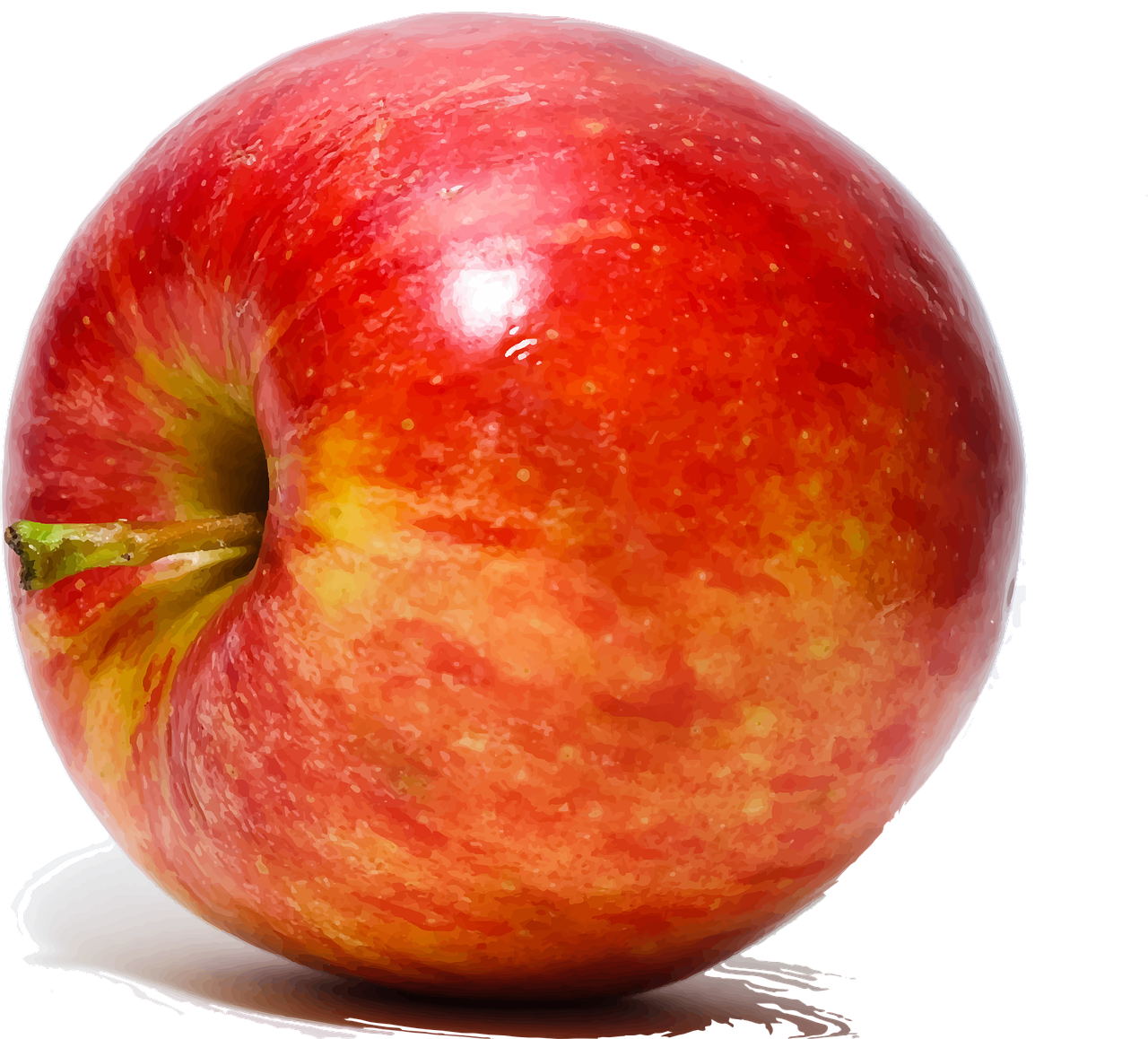 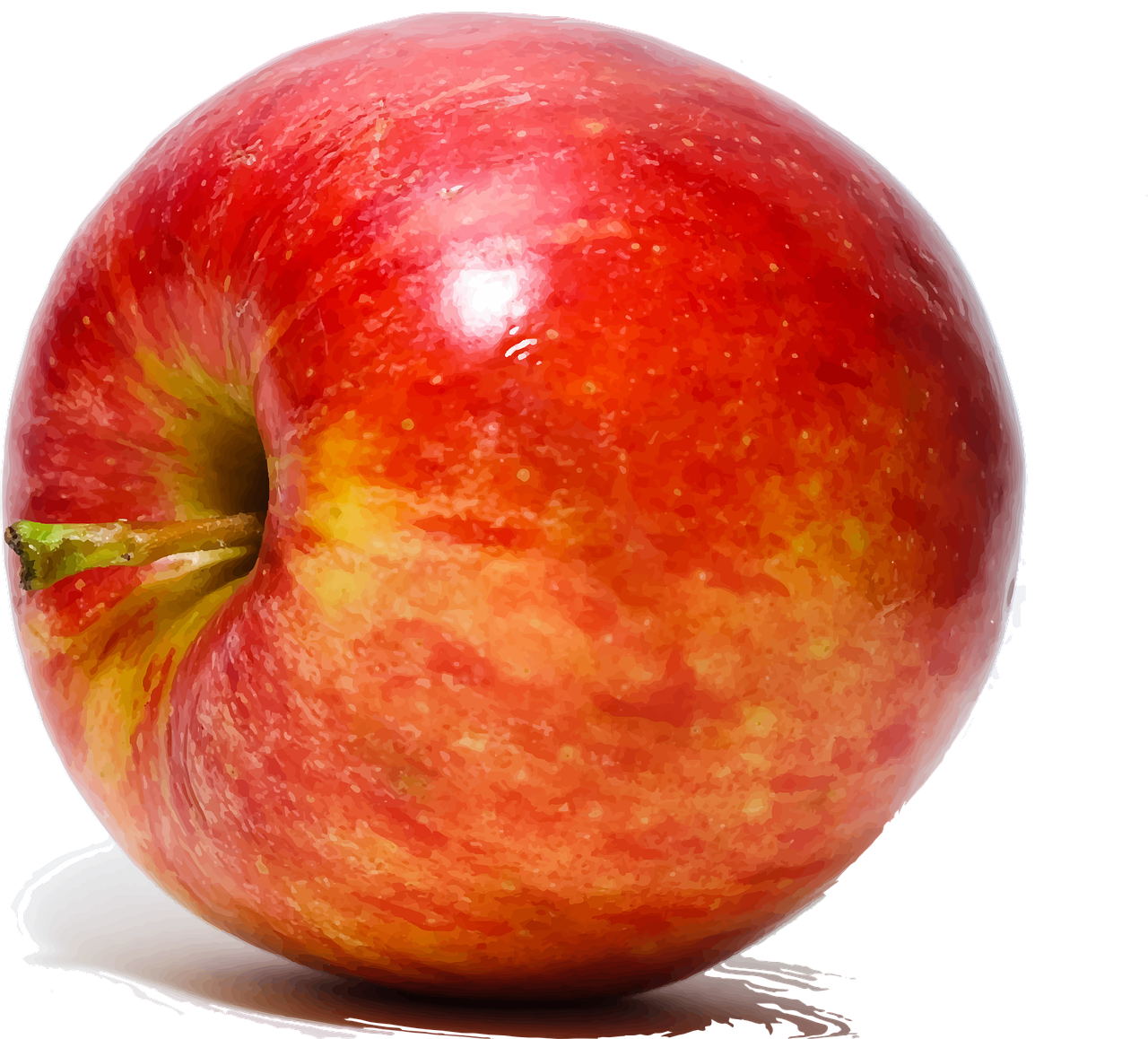 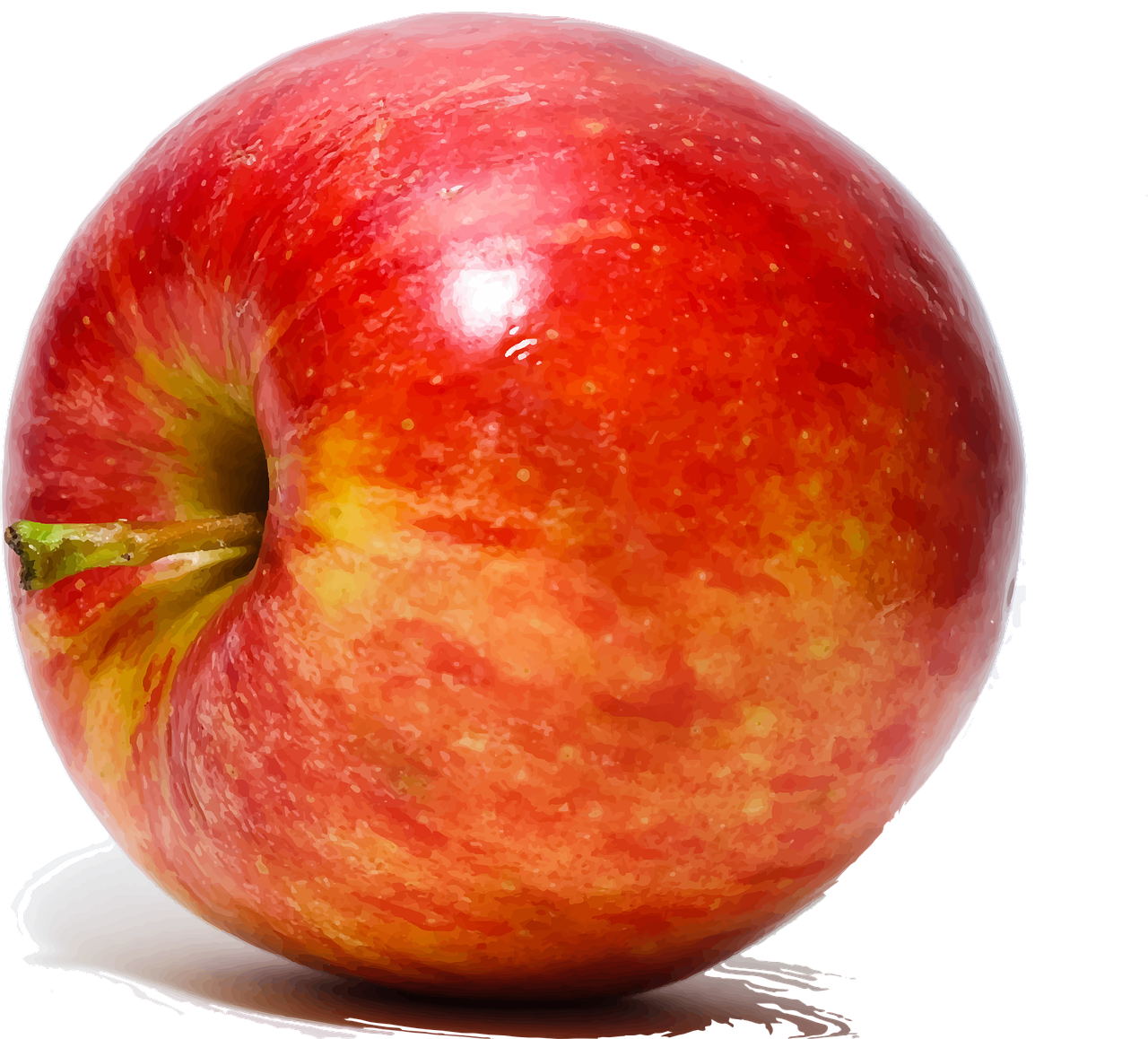 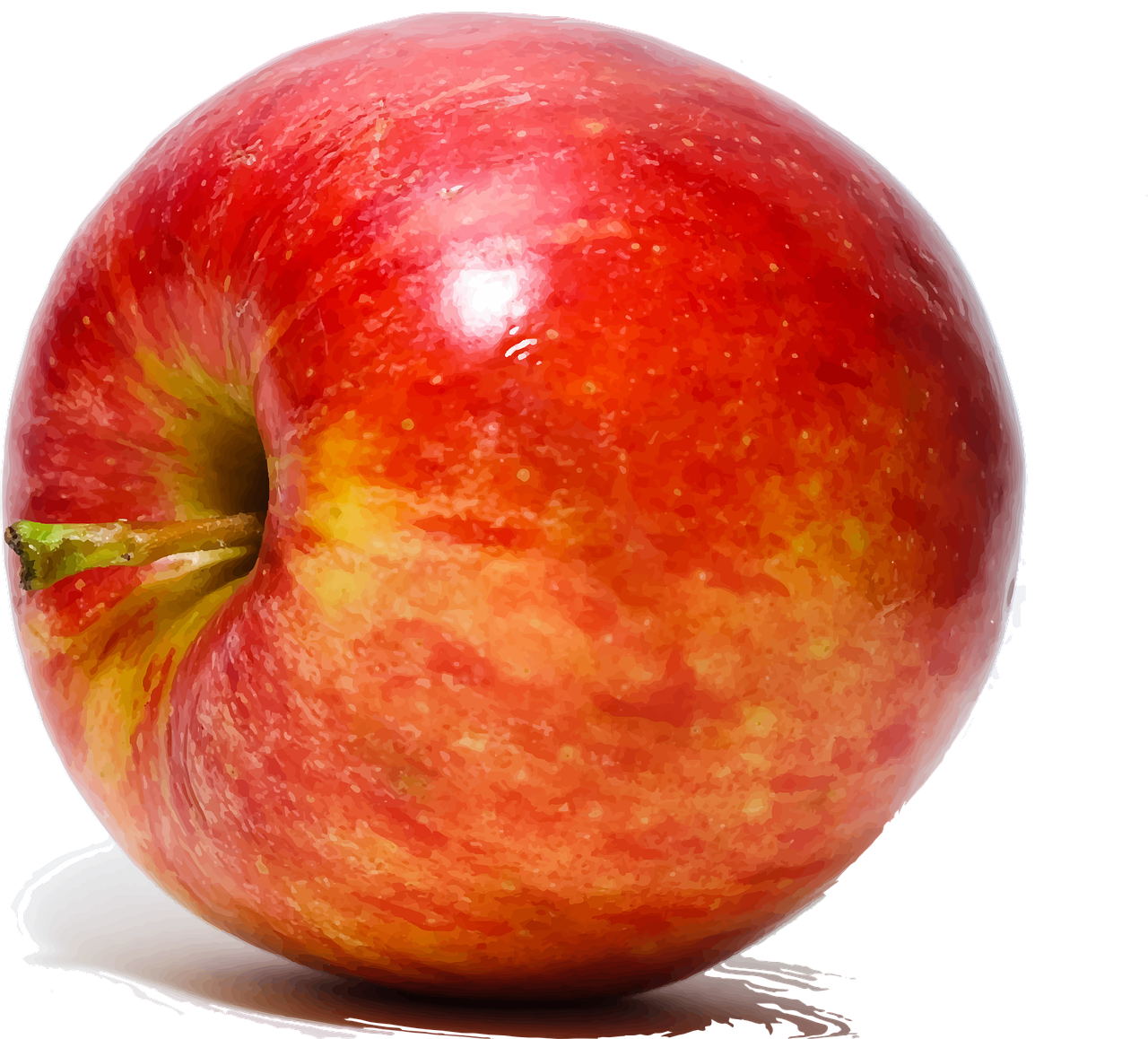 Probability Worksheet
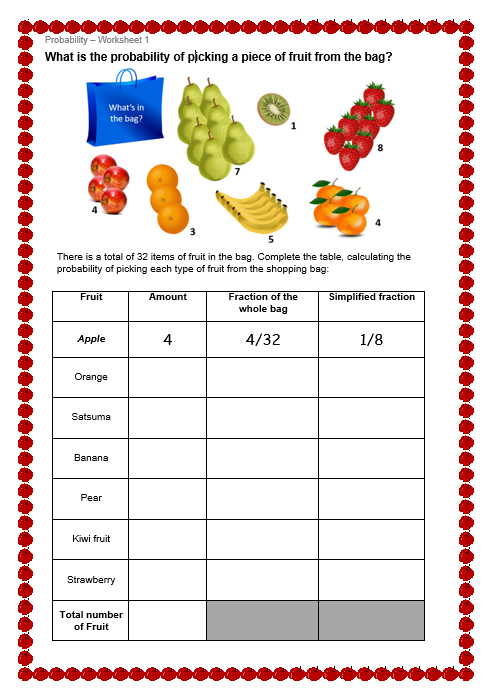 Fill in worksheet 1 with the probability of picking each item in the bag
Probability Worksheet
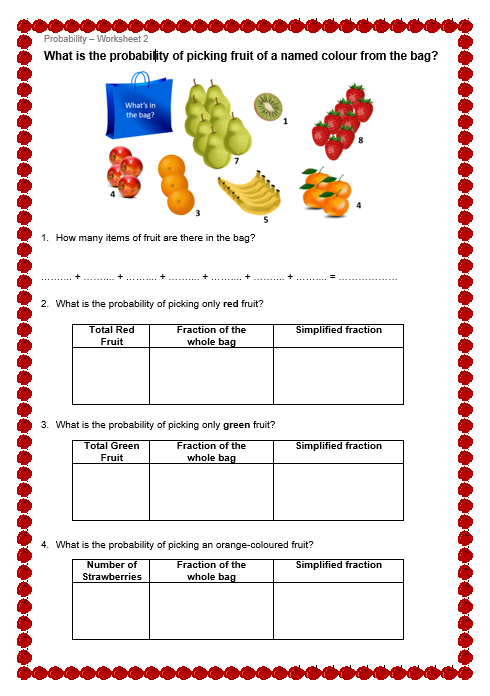 Fill in worksheet 2 with the probability of picking fruit of a named colour from the bag